Clif Callaway
Background and Context
‹#›
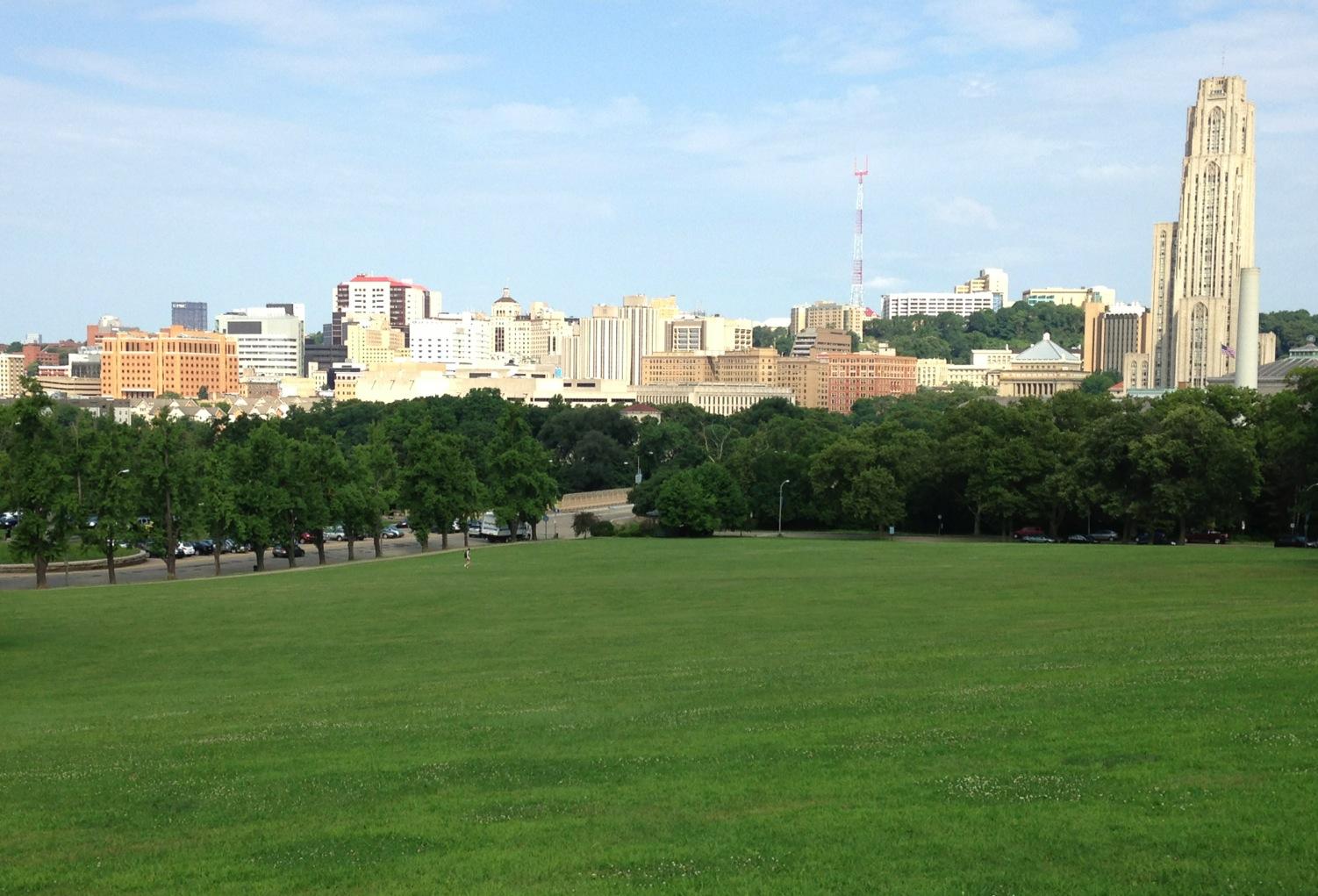 Hypothermia Trials in Cardiac Arrest
Clifton W. Callaway, MD, PhD
University of Pittsburgh
Disclosures
NINDS - studies of hypothermia mechanisms
NHLBI - EMS interventions in resuscitation
ILCOR Task Force on ALS, CoSTR
AHA ECC Committee –Guidelines, etc.
Hypothermia Works
Many laboratory studies in 
rats, mice, gerbils, pigs, dogs, sheep
Animal studies of mild-moderate hypothermia (32-34ºC).
Immediate, brief hypothermia has benefit
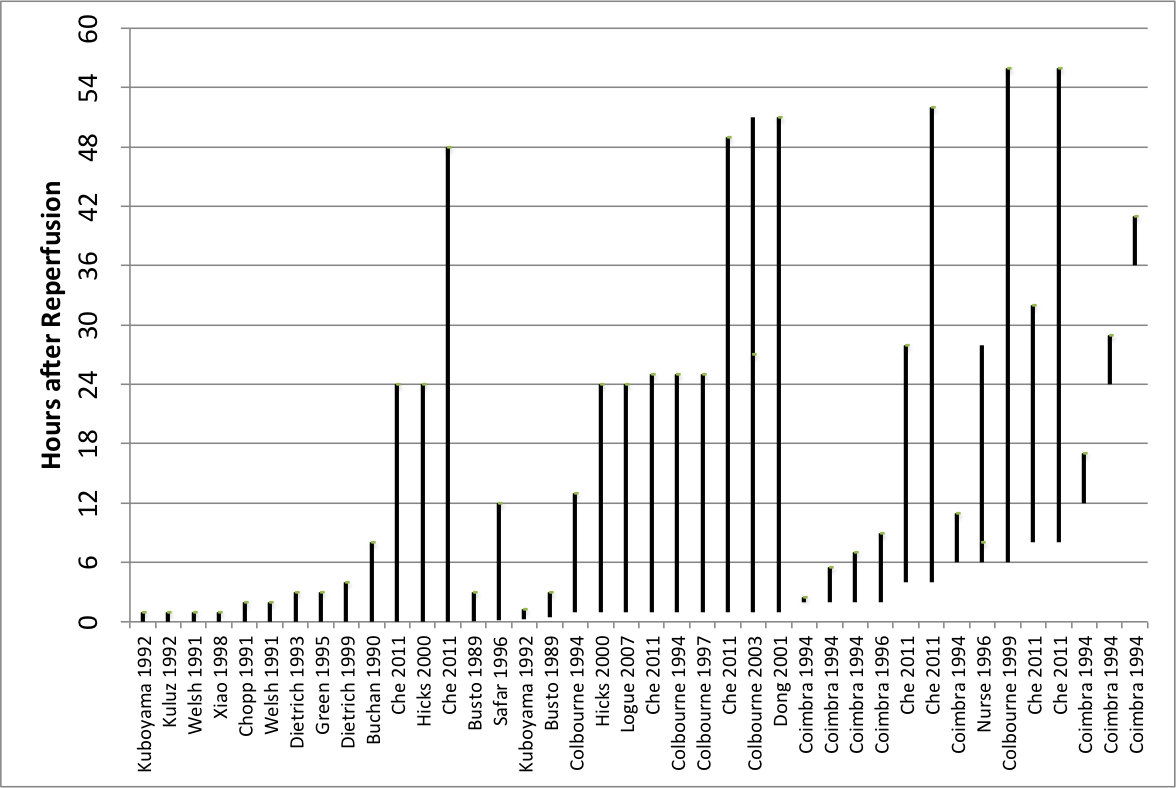 Benefit of brief hypothermia not long-lasting
Longer duration has lasting benefit
Any delay negates benefit of brief hypothermia
Longer duration has benefit after delay
Brief delay negates benefit of brief or 3-hour hypothermia
Longer (>5 hr) duration has benefit after 6-8 hour delay
No duration has benefit after 8-12 hour delay
How Does Hypothermia Work?
Nobody Knows
Ischemia
Injury
Minutes
Hour
Hours
Ischemia
Injury
Reperfusion
Minutes
Hour
Hours
Ischemia
Injury
Reperfusion
Secondary / Delayed Injury
Minutes
Hour
Hours
Days
Cold during CPR or within minutes of ROSC
Ischemia
Injury
Reperfusion
Secondary / Delayed Injury
Minutes
Hour
Hours
Days
Cold during CPR or within minutes of ROSC
Ischemia
Injury
Cold started > 30 min after ROSC
Reperfusion
Secondary / Delayed Injury
Minutes
Hour
Hours
Days
Sheep Brain Ischemia Gunn (2017) Pediatric Research 81: 202–209
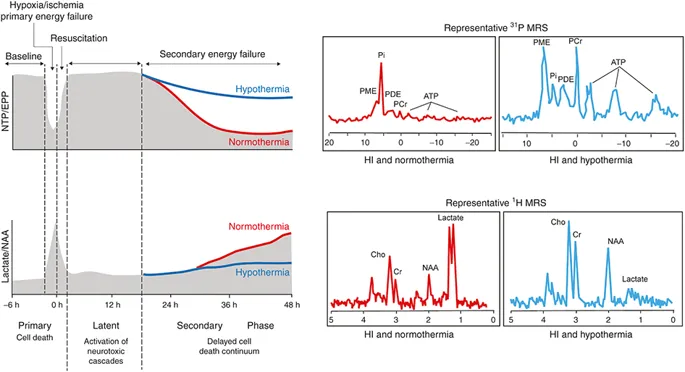 ATP
Lactate
0	12		24			48
		Hours
What Can Hypothermia Do?
Reduces Seizures
Think – Opposite of Febrile Seizures
What Can Hypothermia Do?
Reduces Seizures 
Reduces Swelling
Think – Opposite of Febrile Seizures
Think Ice Sprained Ankle
What Can Hypothermia Do?
Reduces Seizures 
Reduces Swelling
Reduces Metabolism
Think – Opposite of Febrile Seizures
Think Ice Sprained Ankle
Tolerate Low Perfusion
Sheep Brain Ischemia Gunn (2017) Pediatric Research 81: 202–209
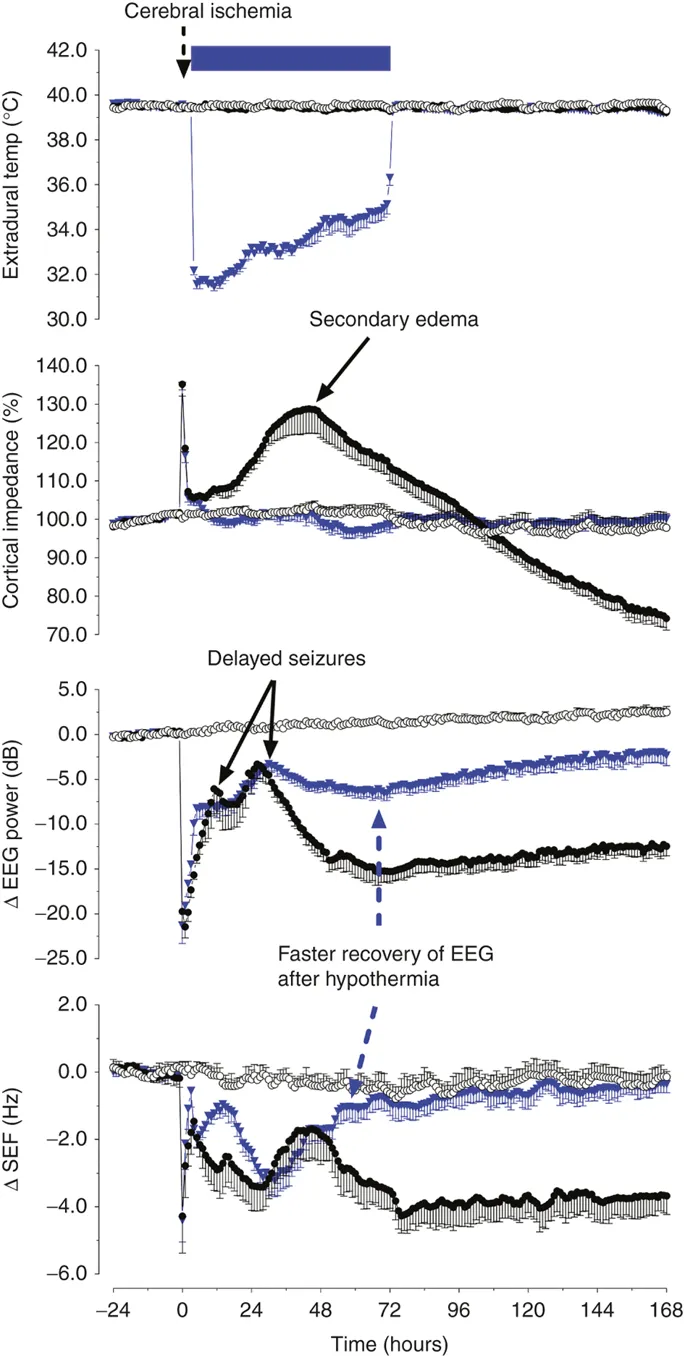 Seizures
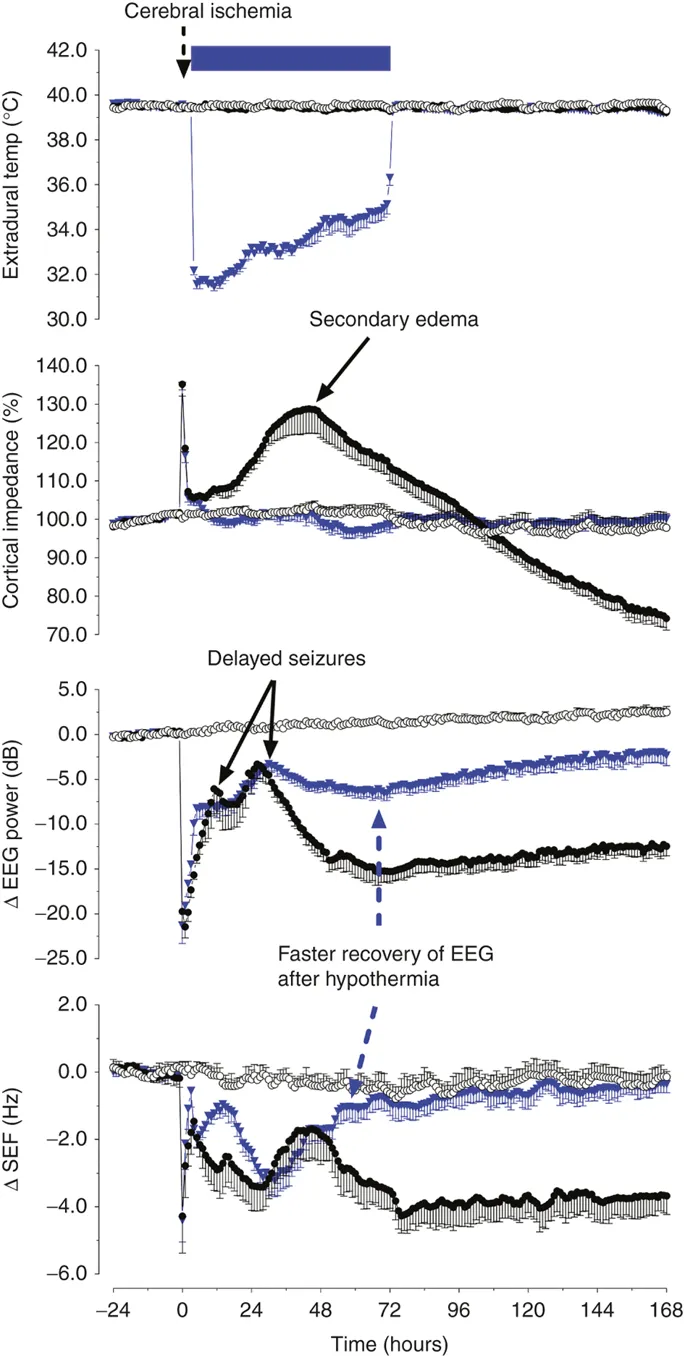 Temperature
EEG Power
Brain Swells
Cortical Impedance
EEG Edge Freq
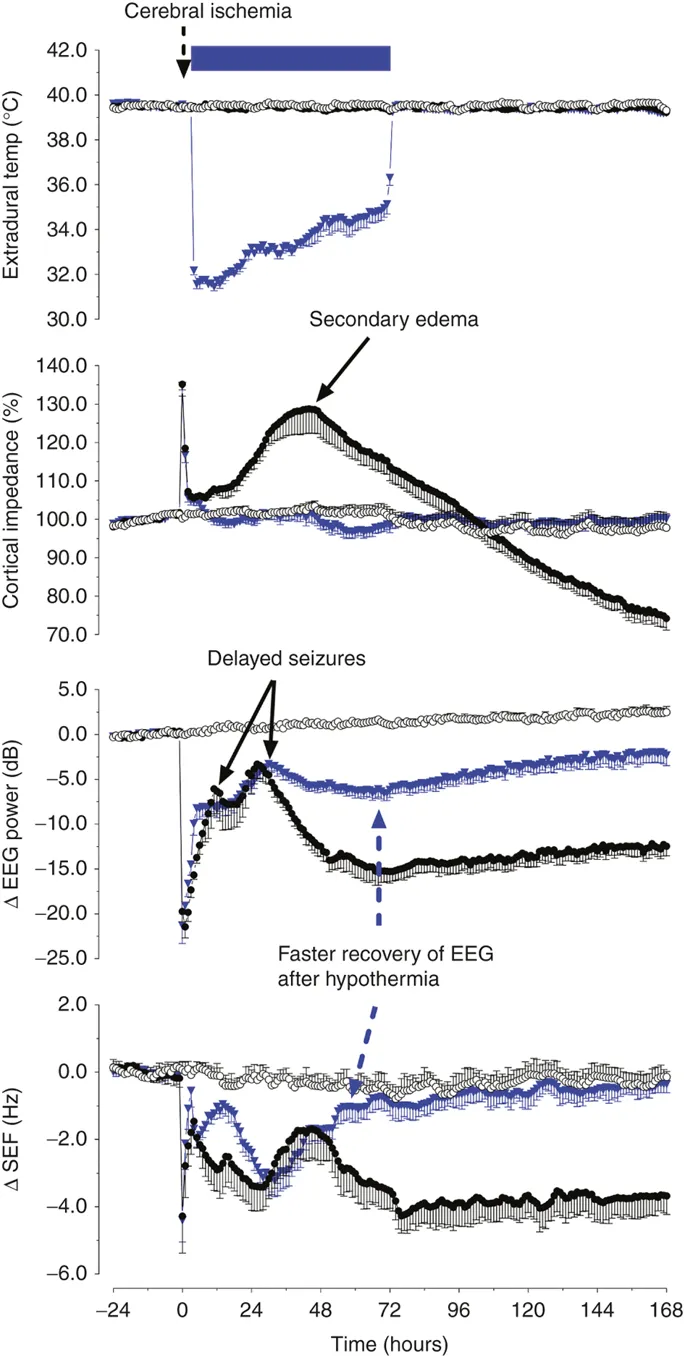 7 days
Does Hypothermia Work in Humans
RCTs
Many Observational Studies
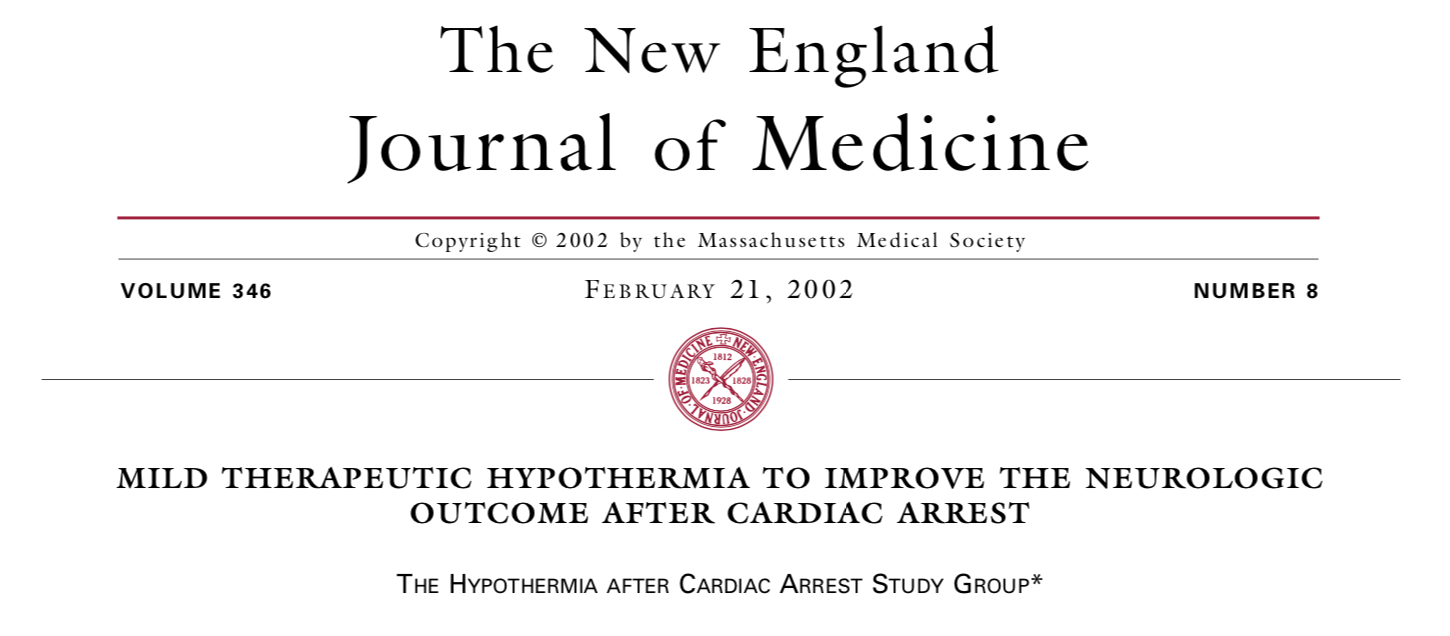 24 hrs x 32-34ºC vs. No temperature control
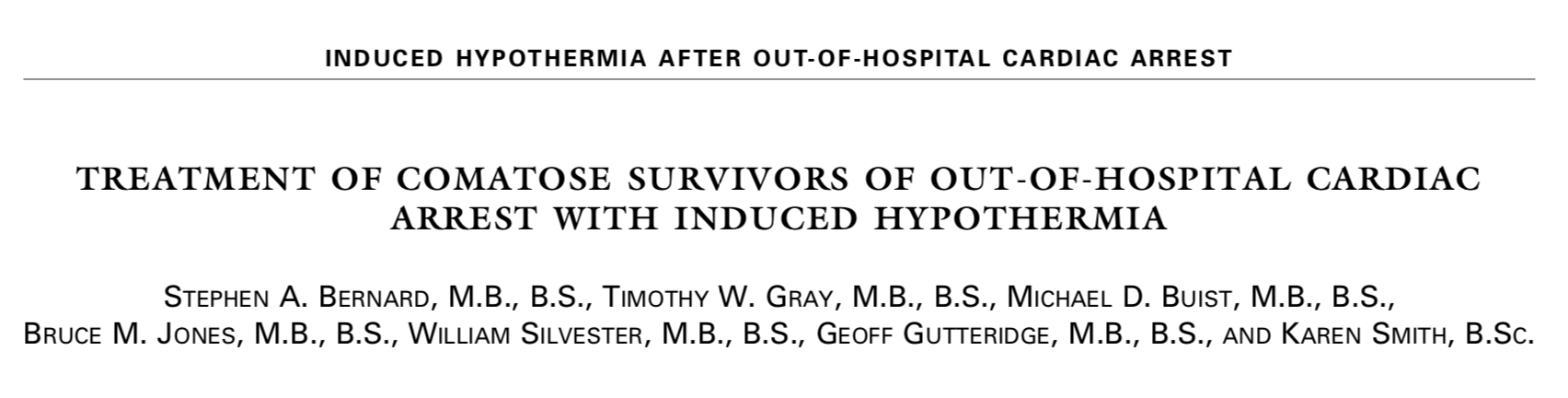 12 hrs x 33º  vs. No temperature control
Targeted Temperature Management
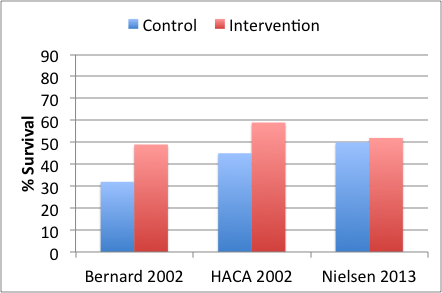 Control of temperature at 33ºC or 32-34ºC results in more survival (49-59%) than no temperature control (32-45%).
59%
49%
45%
32%
N=77
N=275
Hypothermia after Cardiac Arrest Study Group 2002; NEJM 346: 549; 
Bernard 2002; NEJM 346: 557
24 hrs x 32-34ºC
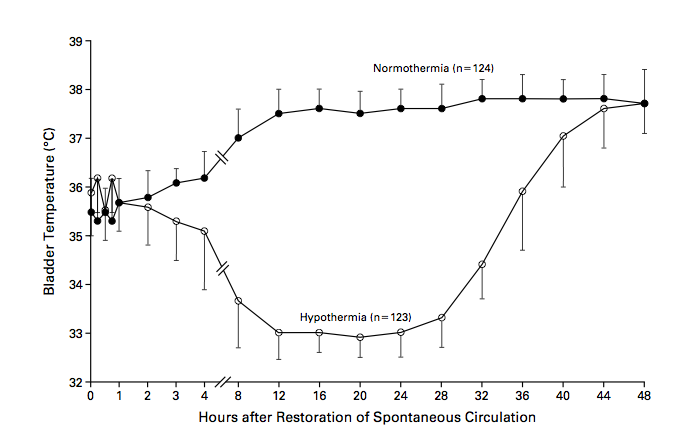 4-8 hours
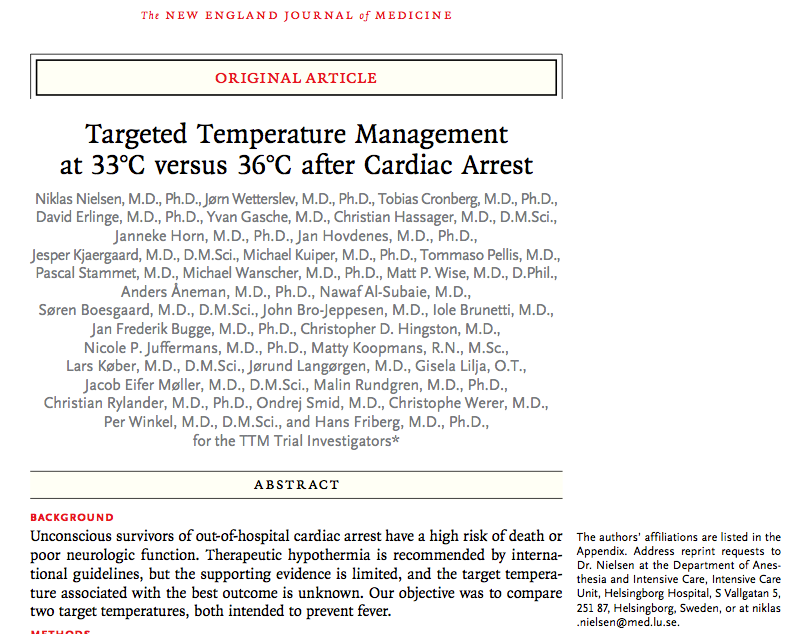 939 subjects
All rhythms
Regimented post-arrest care and prognostication
Nielsen 2013 - TTM Trial
This trial enrolled more patients than all prior trials combined (N=939)
Treatment was successfully delivered
No difference in primary or secondary outcomes
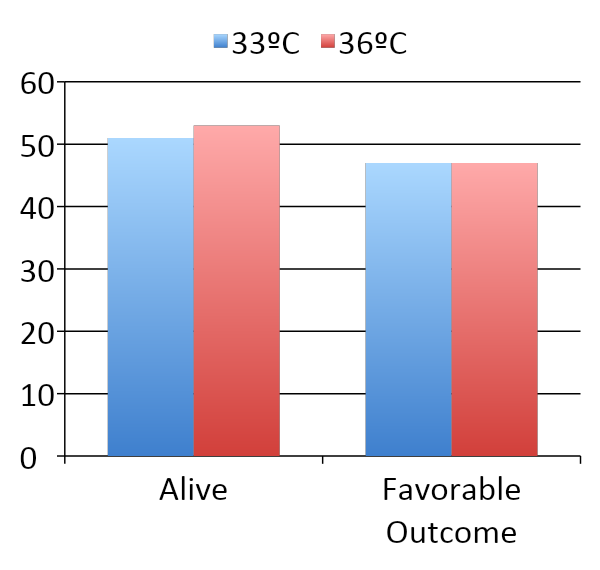 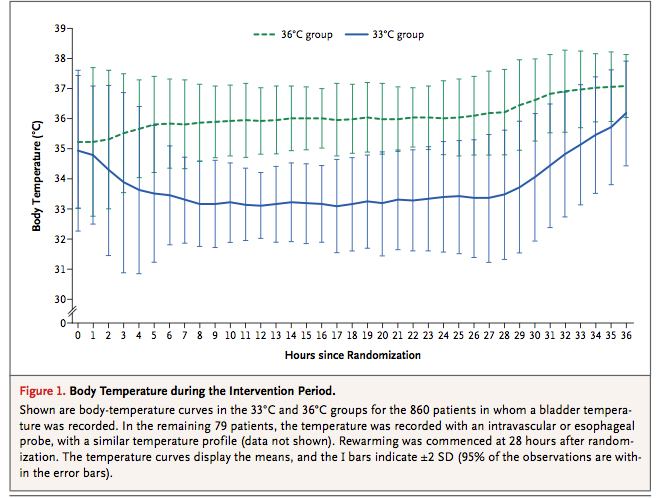 52%
50%
48%
48%
% of Subjects
TTM Trial
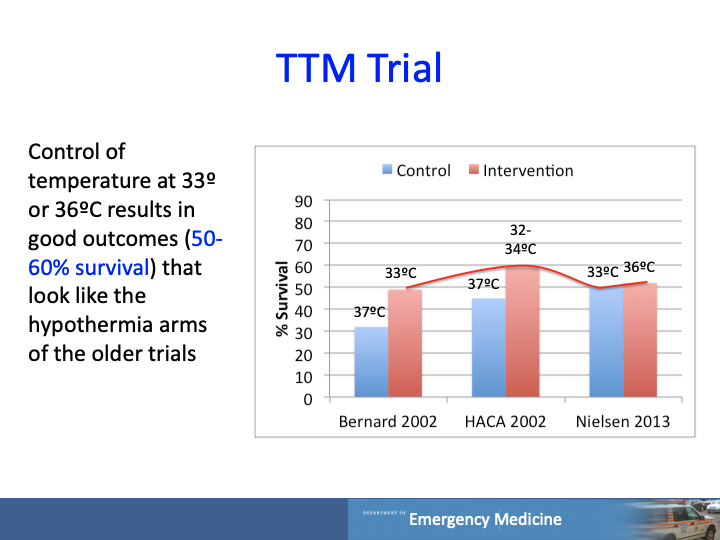 Control of temperature at 33º or 36ºC results in good outcomes (50-60% survival) that look like the hypothermia arms of the older trials
TTM Trial
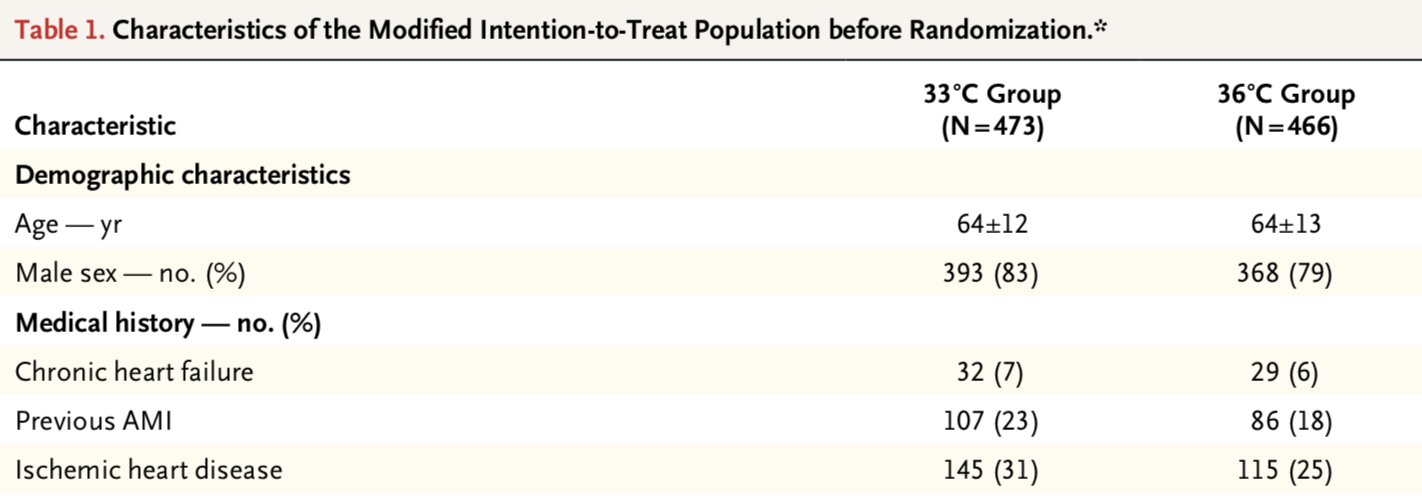 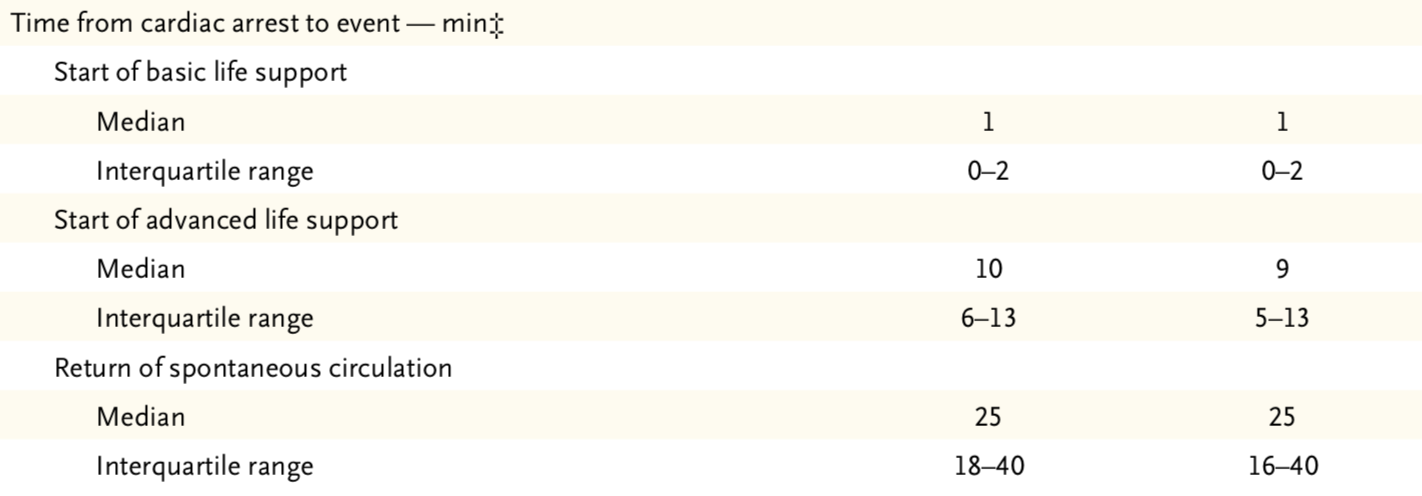 HYPERION Trial
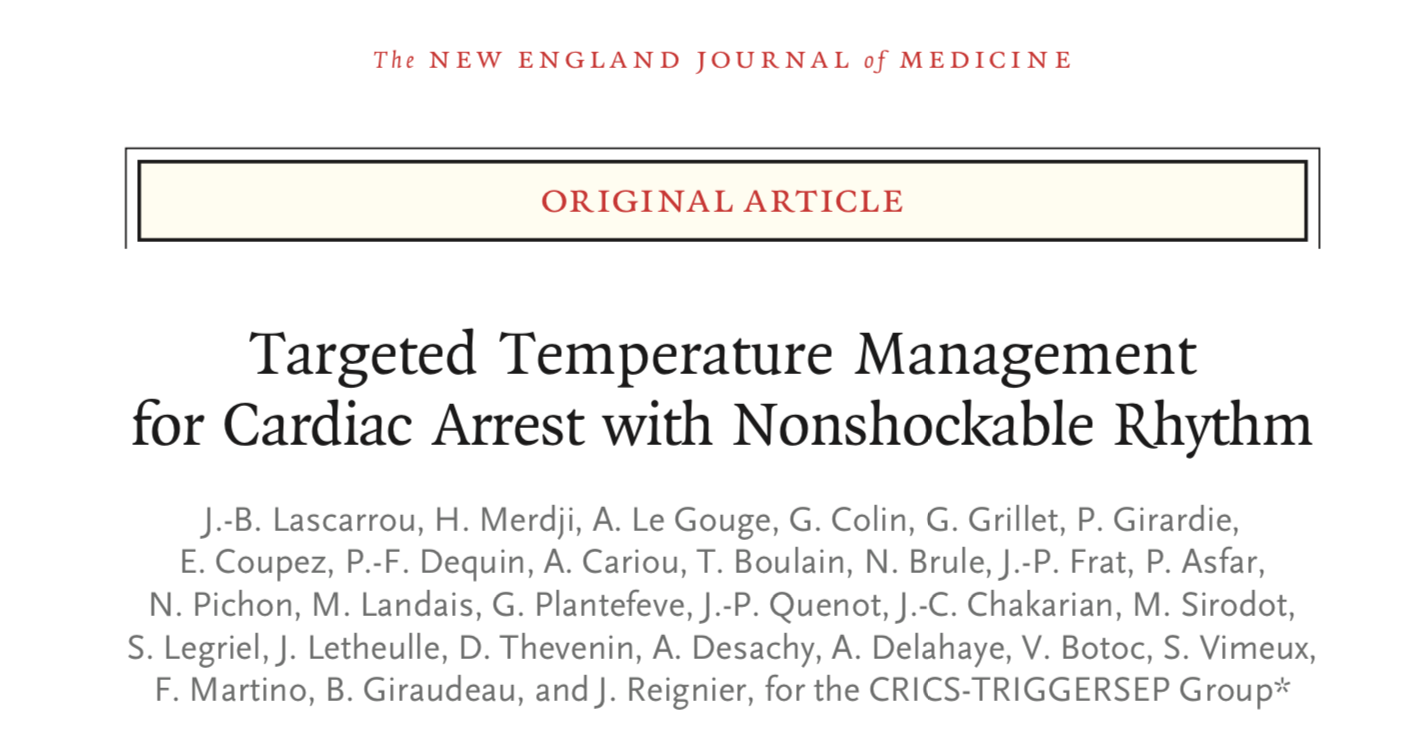 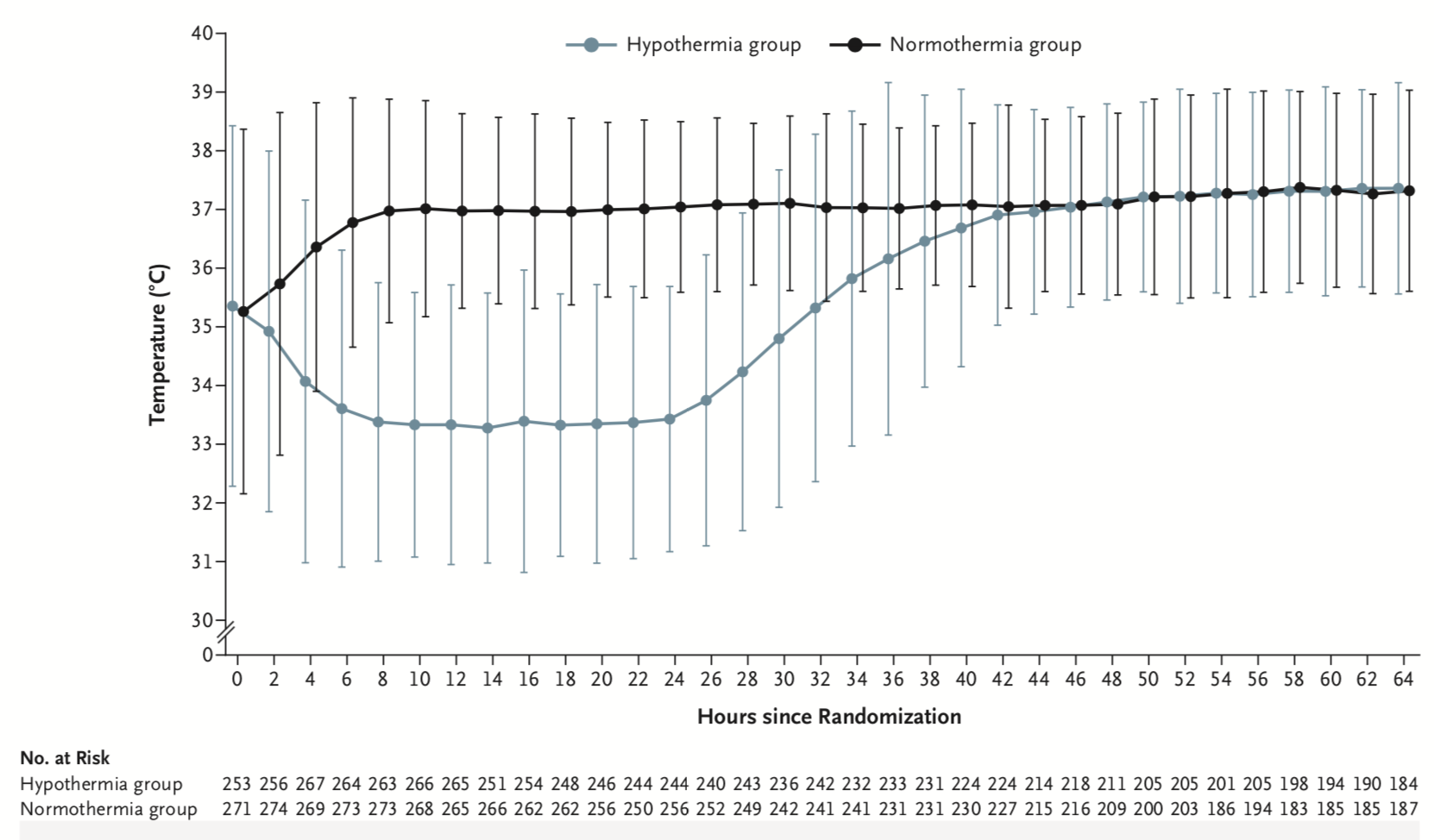 33ºC x 24 hrs
vs.
36.5-37.5ºC
HYPERION (2019)
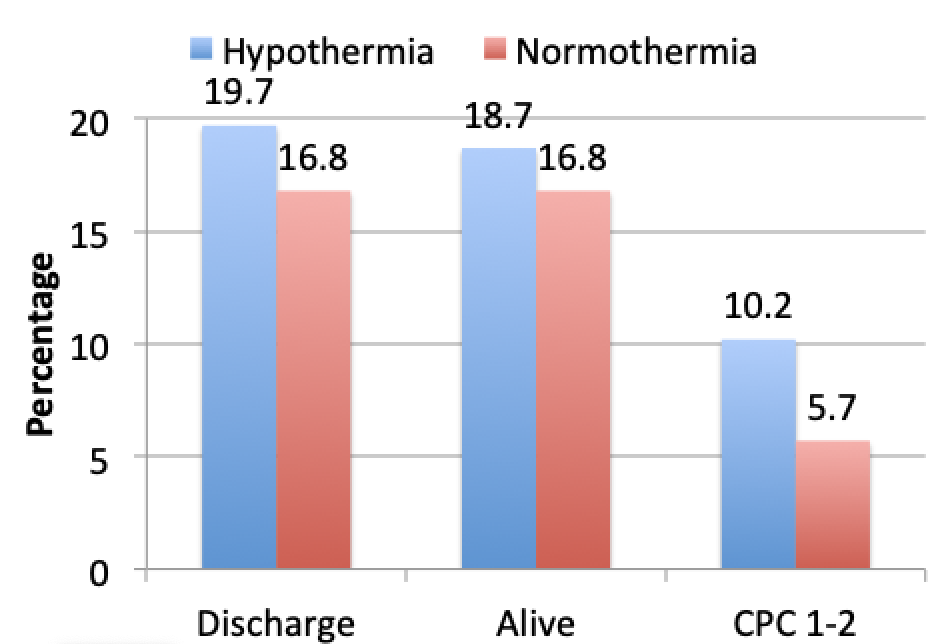 HYPERION (2019)
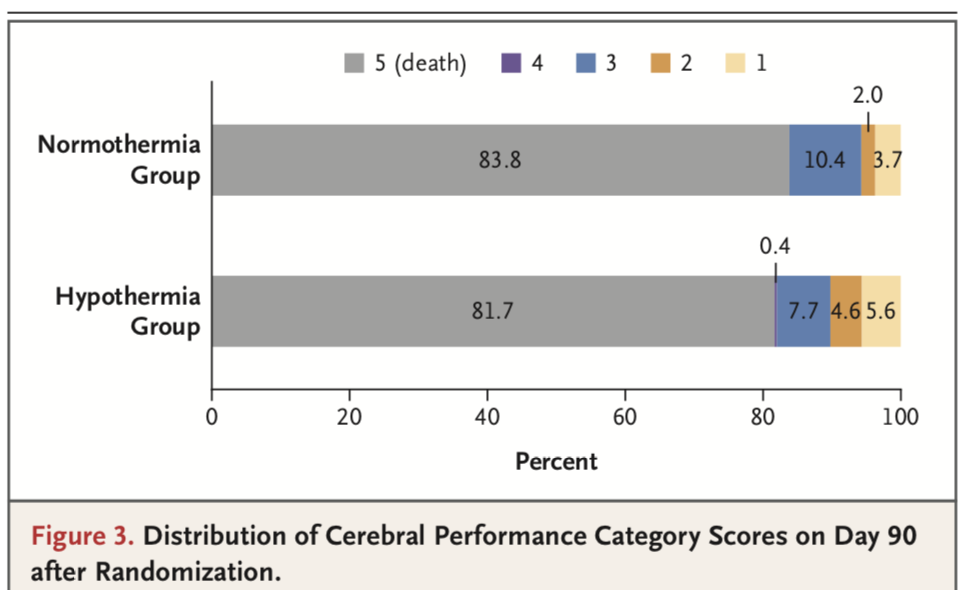 https://TTM2trial.org
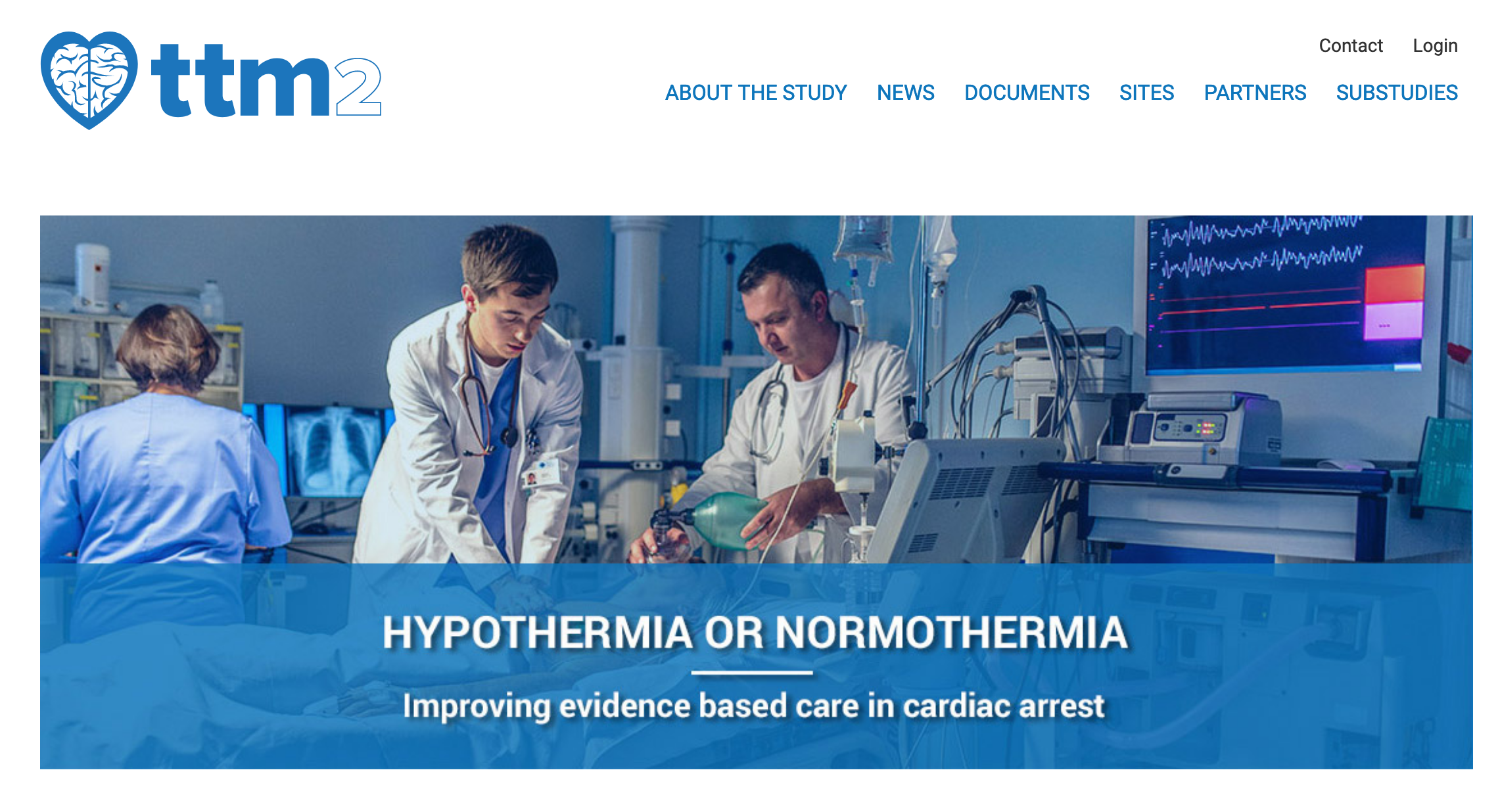 TTM2
33ºC x 28 hours  vs. Fever Prevention
Fever prevention
No device unless temperature >=37.8ºC
Then turn on device to control temp at 37.5ºC
1900 subjects
Completed enrollment 20 January 2020
Starting Hypothermia Sooner
Ischemia
Injury
Reperfusion
Secondary / Delayed Injury
Minutes
Hour
Hours
Days
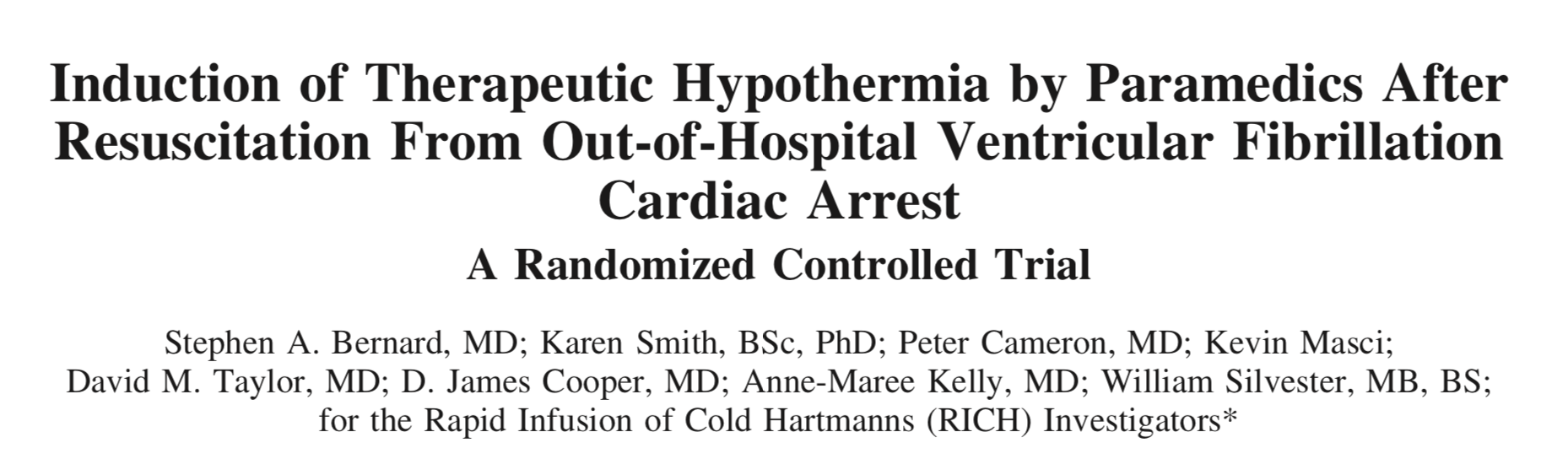 Circulation; 122(7):737-42
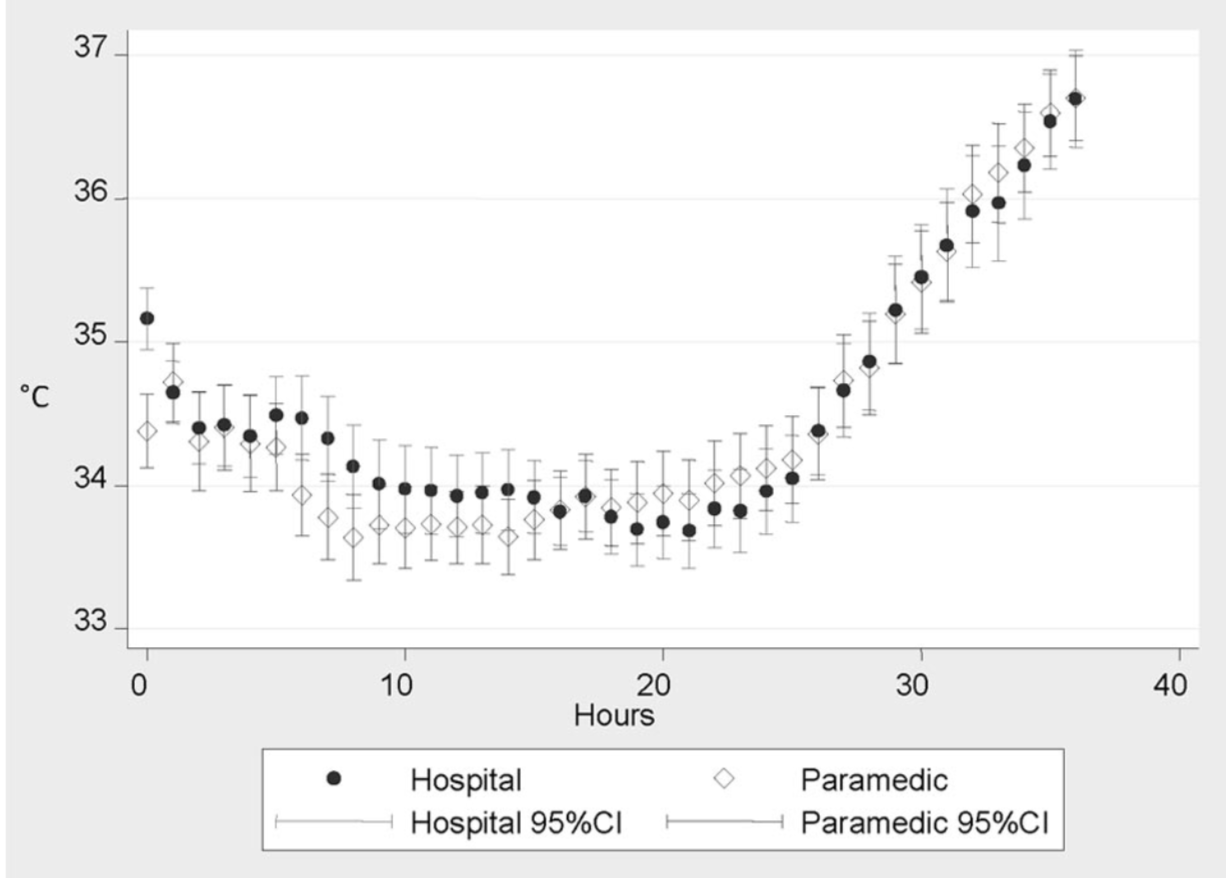 Cold (4ºC) IVF started after ROSC
vs.  
Similar ED Protocol
33ºC x 24 hrs
VF – Cooling (N=234)Bernard 2010 Circulation; 122(7):737-42
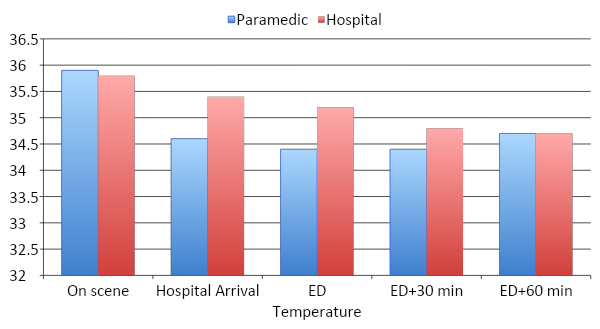 Temp ºC
Non VF – Cooling (N=163)Bernard 2010 CCM; 40(3):747-753
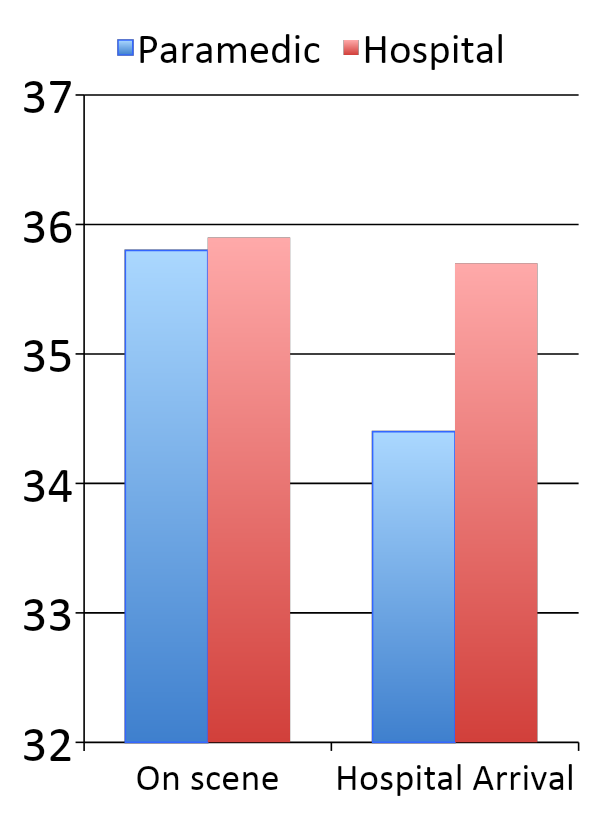 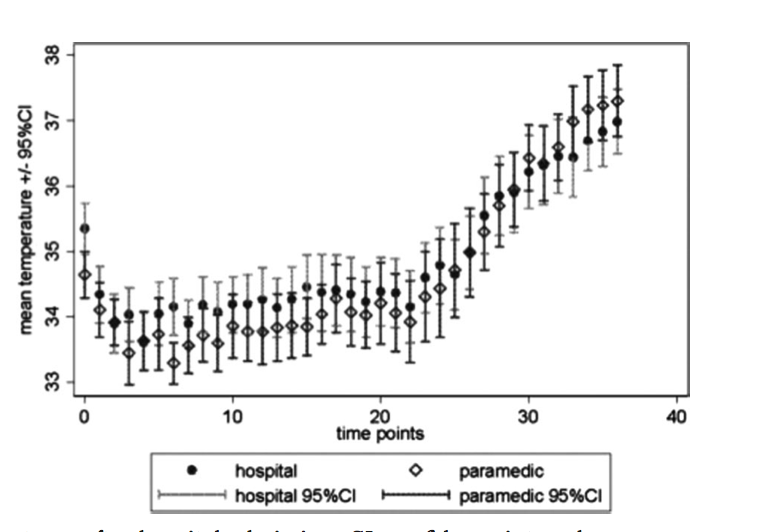 Temp ºC
Prehospital Cooling OutcomesBernard 2010  Circulation; 122(7):737-42; Bernard 2012  CCM; 40(3):747-753
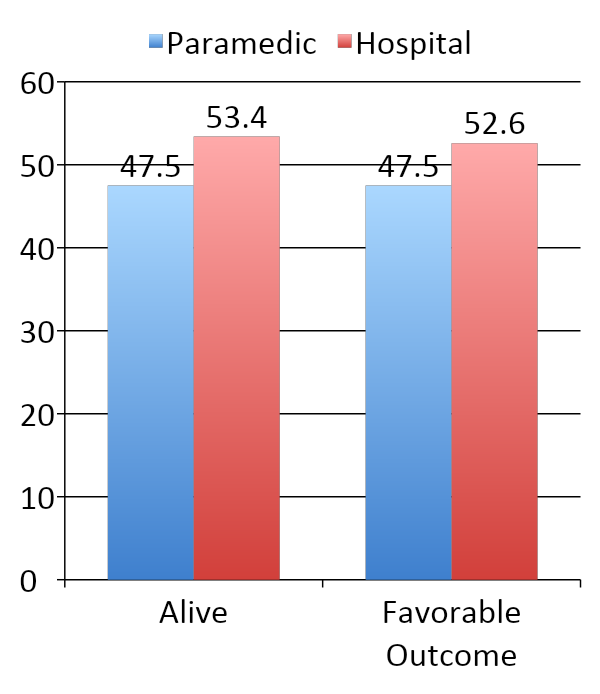 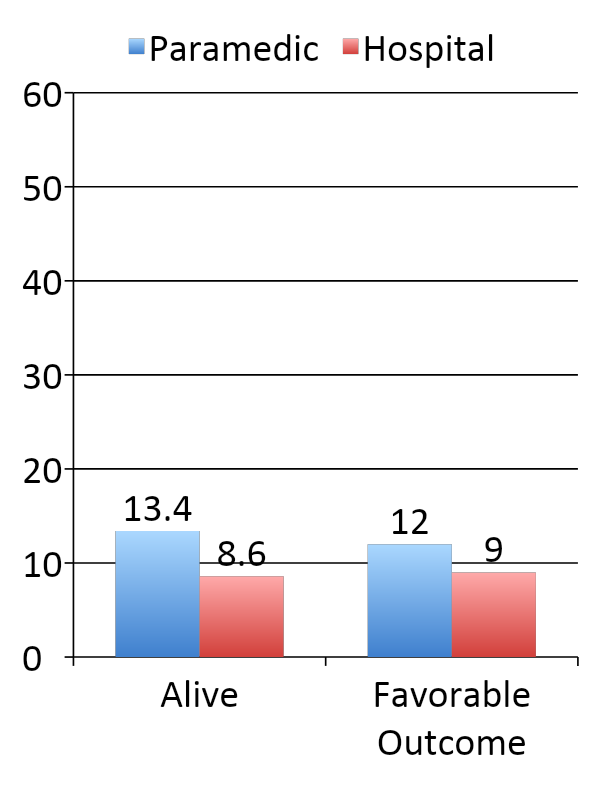 Non-VF
VF
% of Subjects
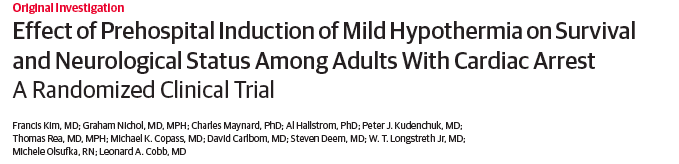 Kim 2014 JAMA; 311: 45-52
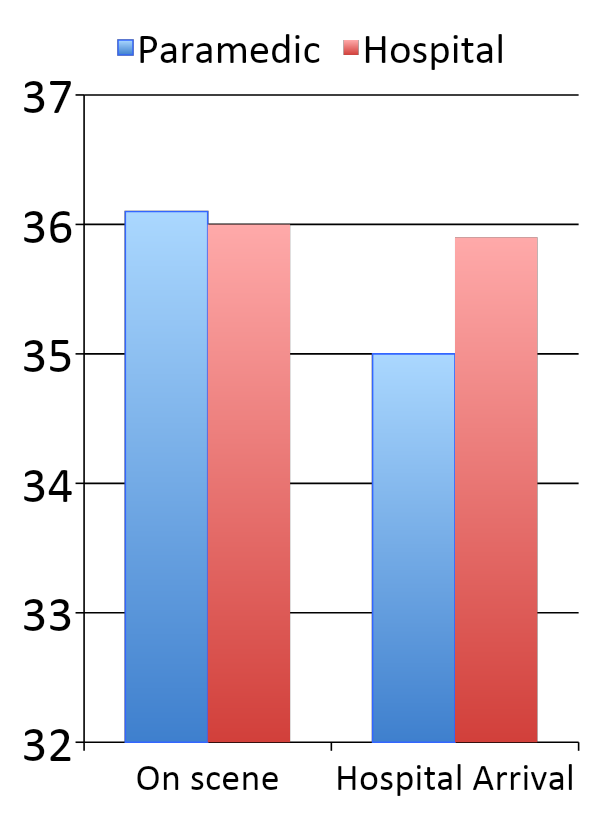 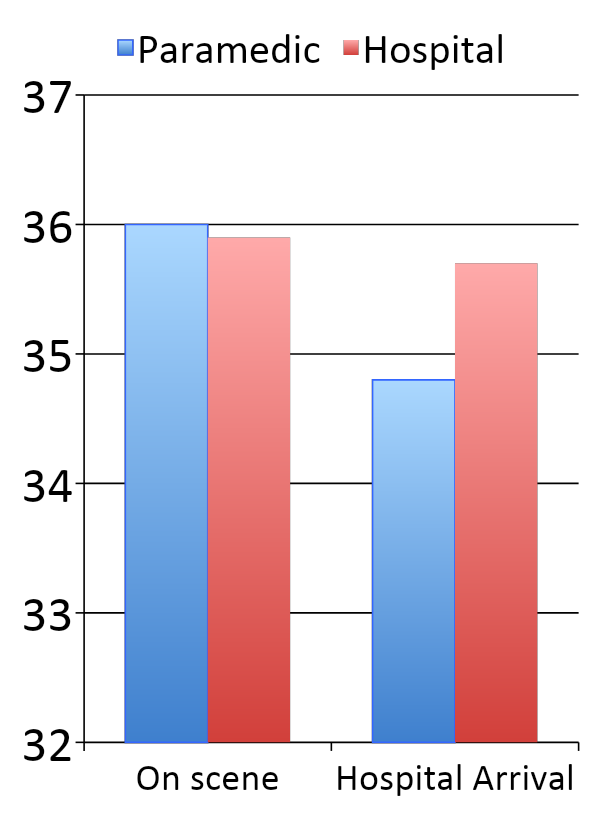 Cold IVF in ambulance vs. 
ED


No standard treatment in ICU
VF (N=583)
Non-VF (N=776)
Temp ºC
Prehospital Cooling OutcomesKim 2014; JAMA 311: 45-52
Non-VF (N=776)
VF (N=583)
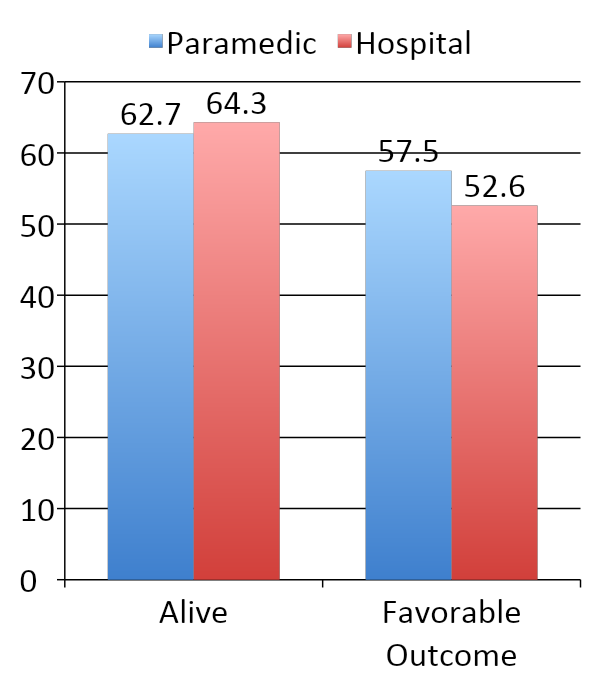 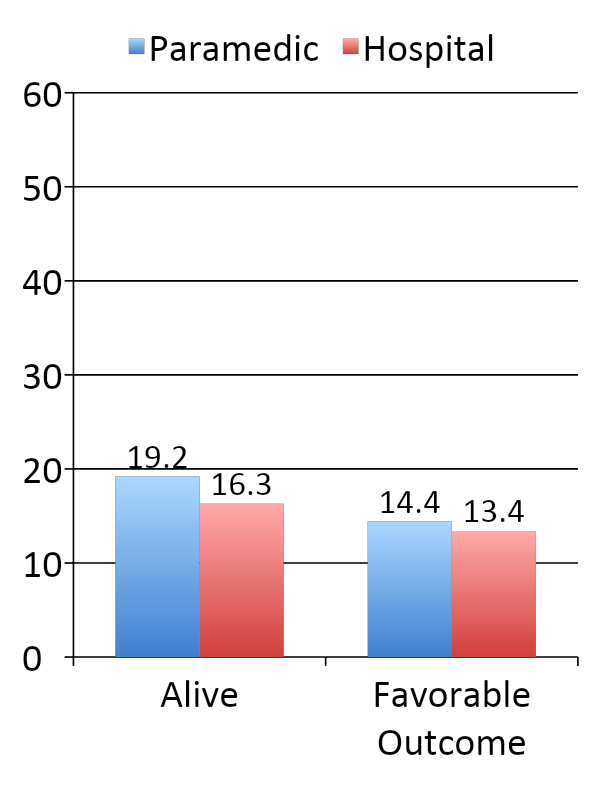 % of Subjects
Garrett 2011 Resuscitation. 82:21-25
Carolinas Medical Center
In 2009, paramedics adopted cold IVF infusion protocol (up to 2000 ml) to effect “intra-arrest therapeutic hypothermia (IATH)”
Compare outcomes before and after
343 did not receive IATH
208 did receive IATH
Garrett 2011 Resuscitation. 82:21-25.
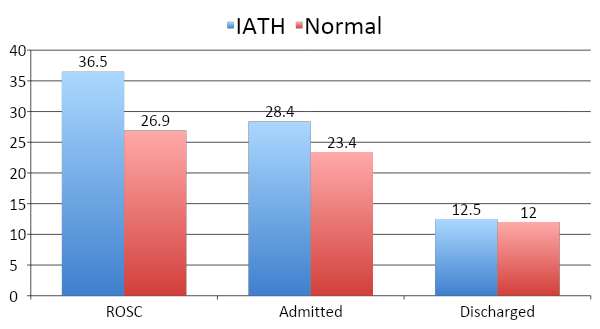 N=551
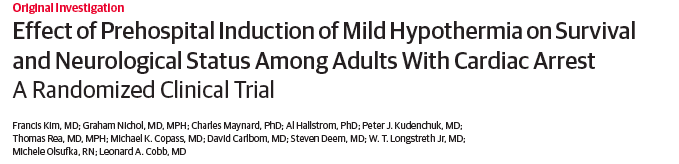 More re-arrest in TH group (26% vs 21%)
More diuresis in TH group (23% vs 17%)
PRINCE Trial
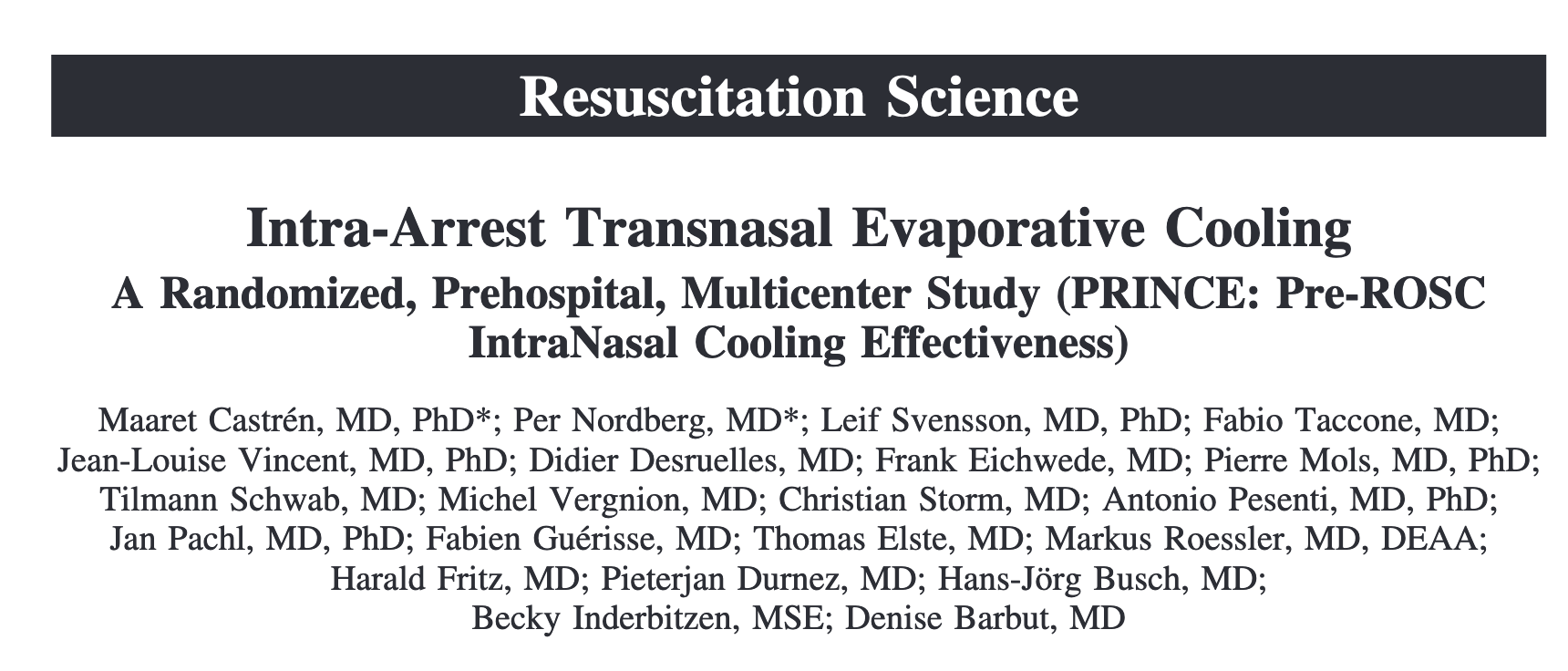 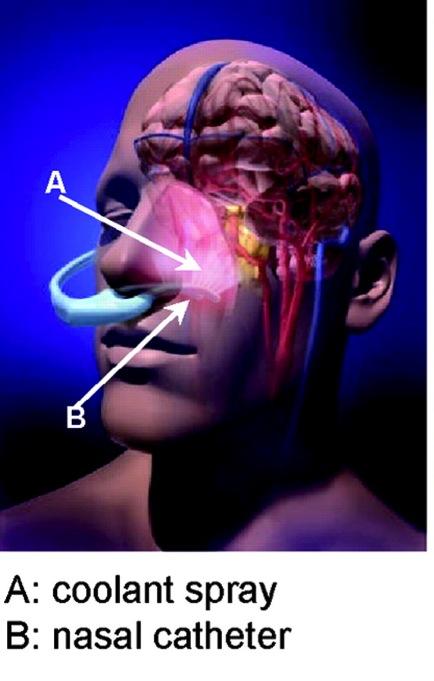 Out-of-Hospital Cardiac Arrest
Immediate application of device delivering intranasal perflurocarbons (Rhino-Chill)
N=200 
96 to cooling
104 to standard treatment
PRINCE – Temperature CurvesCastren 2010 Circulation. 122(7):729-36.
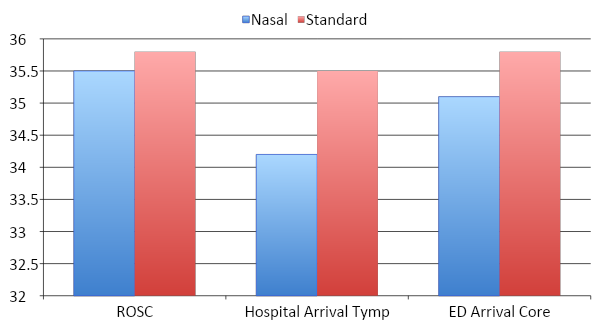 PRINCE – OutcomesCastren 2010 Circulation. 122(7):729-36.
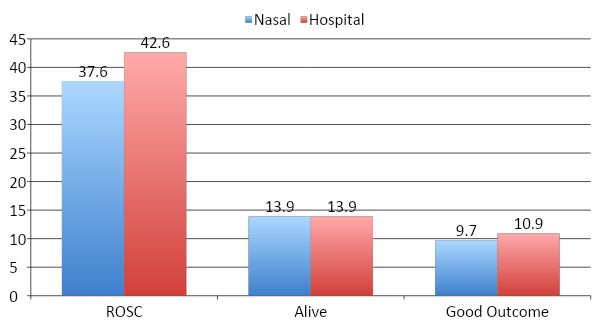 N=200
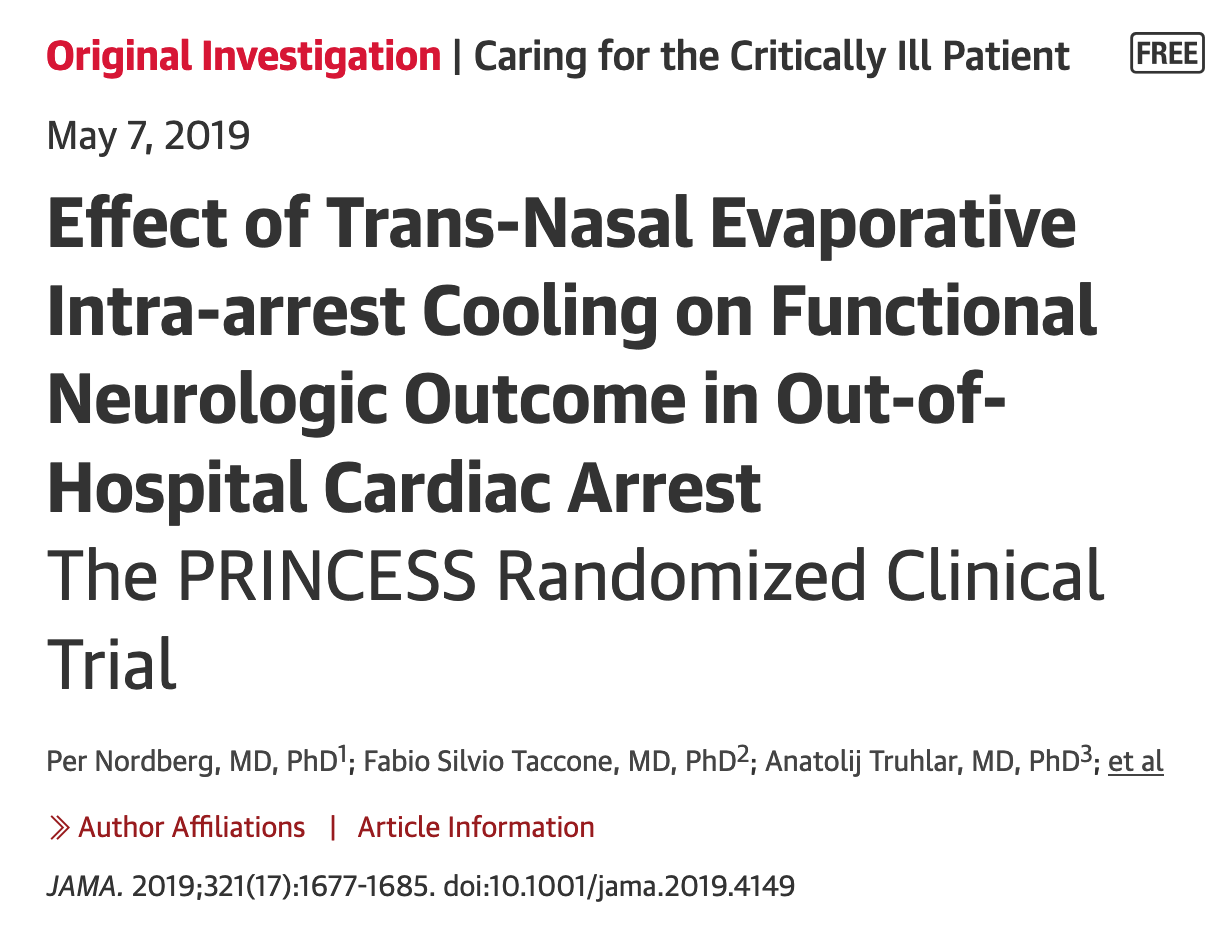 N=671
Start During CPR
PRINCESS – OutcomesNordberg 2019 JAMA 321: 1677–1685
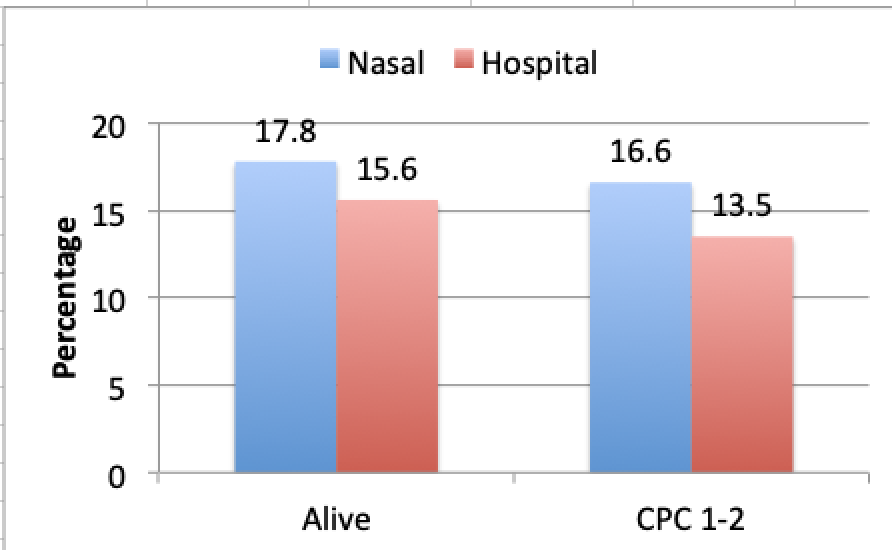 Shockable Rhythm
All Patients (N=671)
PRINCESS – OutcomesNordberg 2019 JAMA 321: 1677–1685
Shockable
Non-Shockable
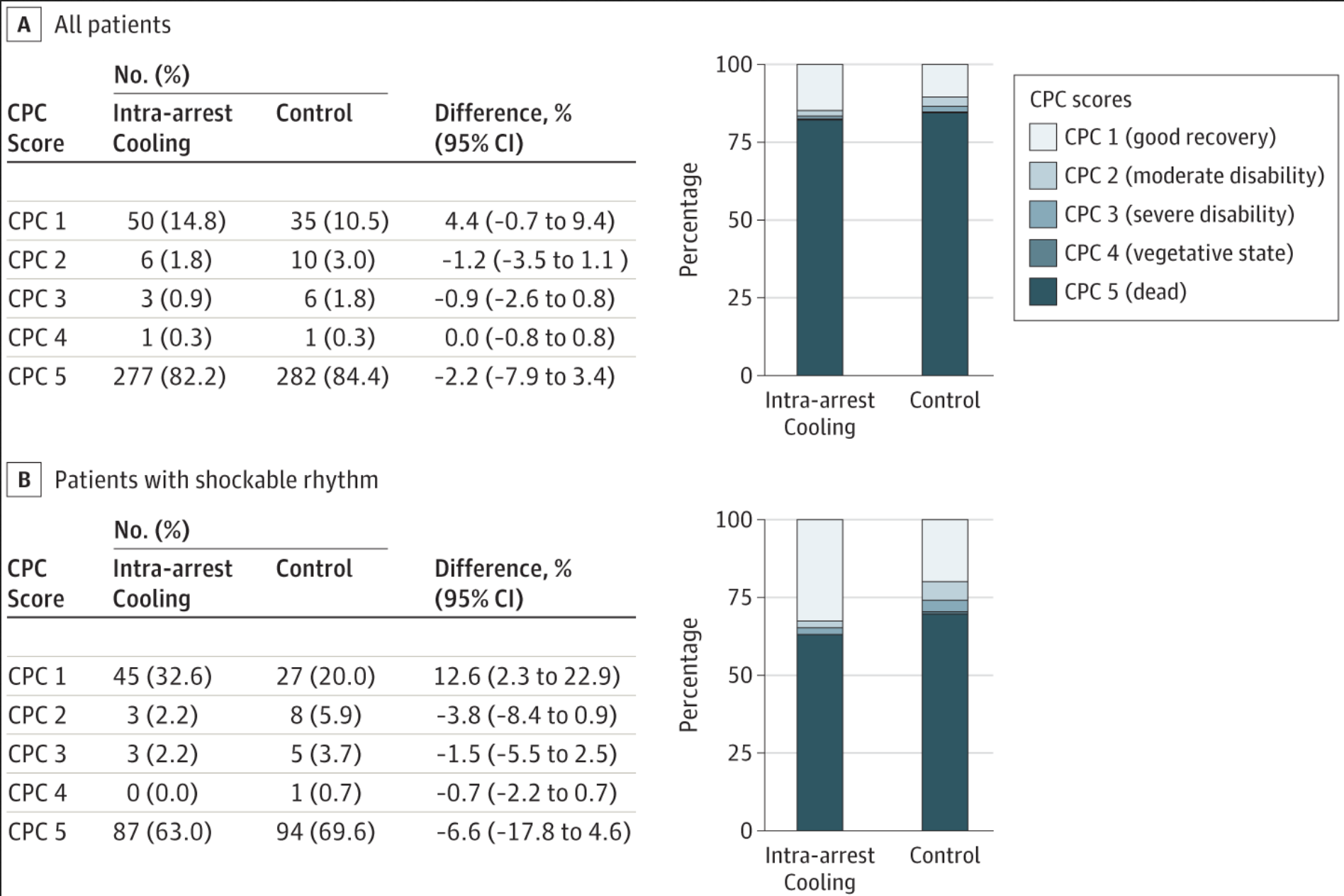 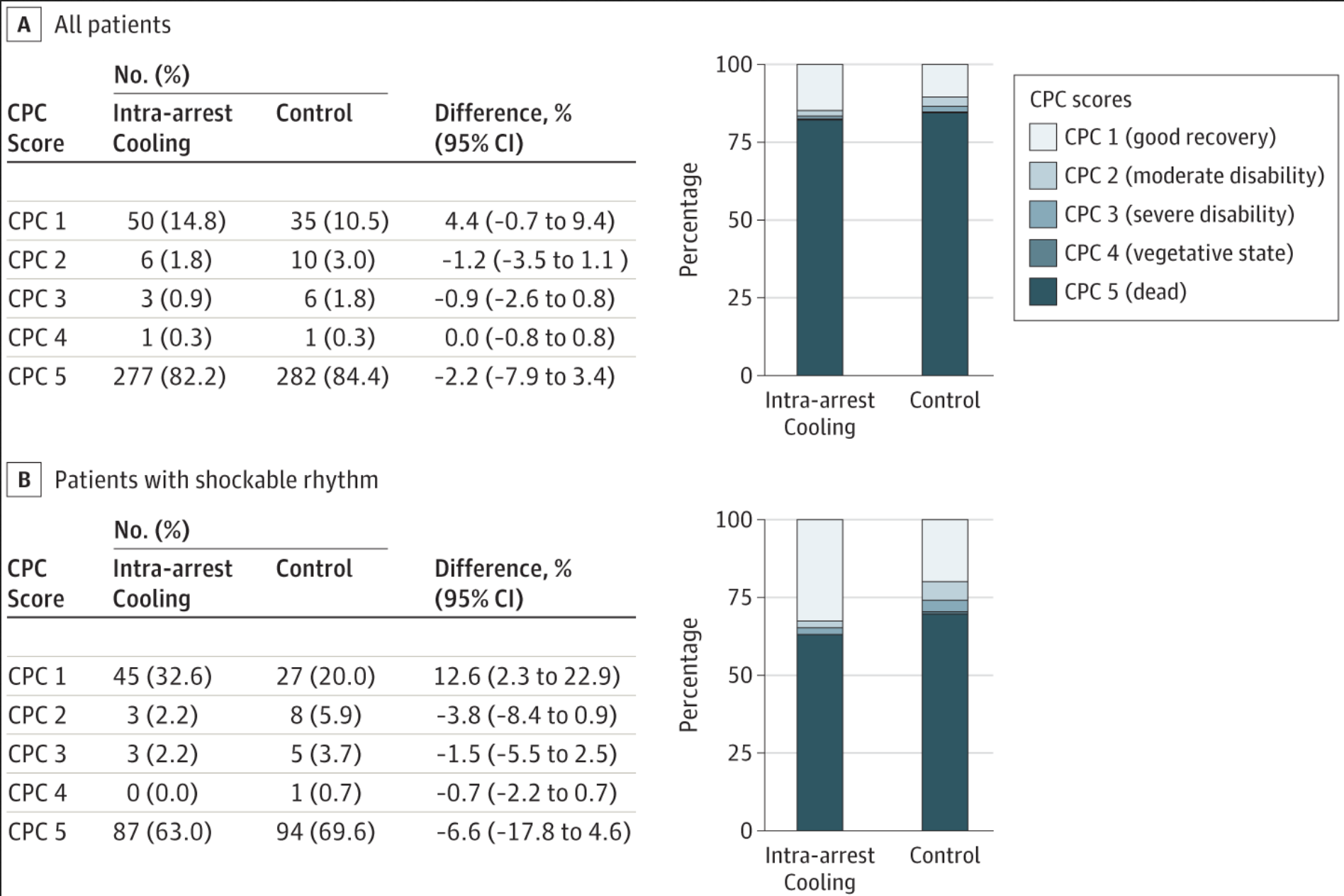 What about longer exposure?
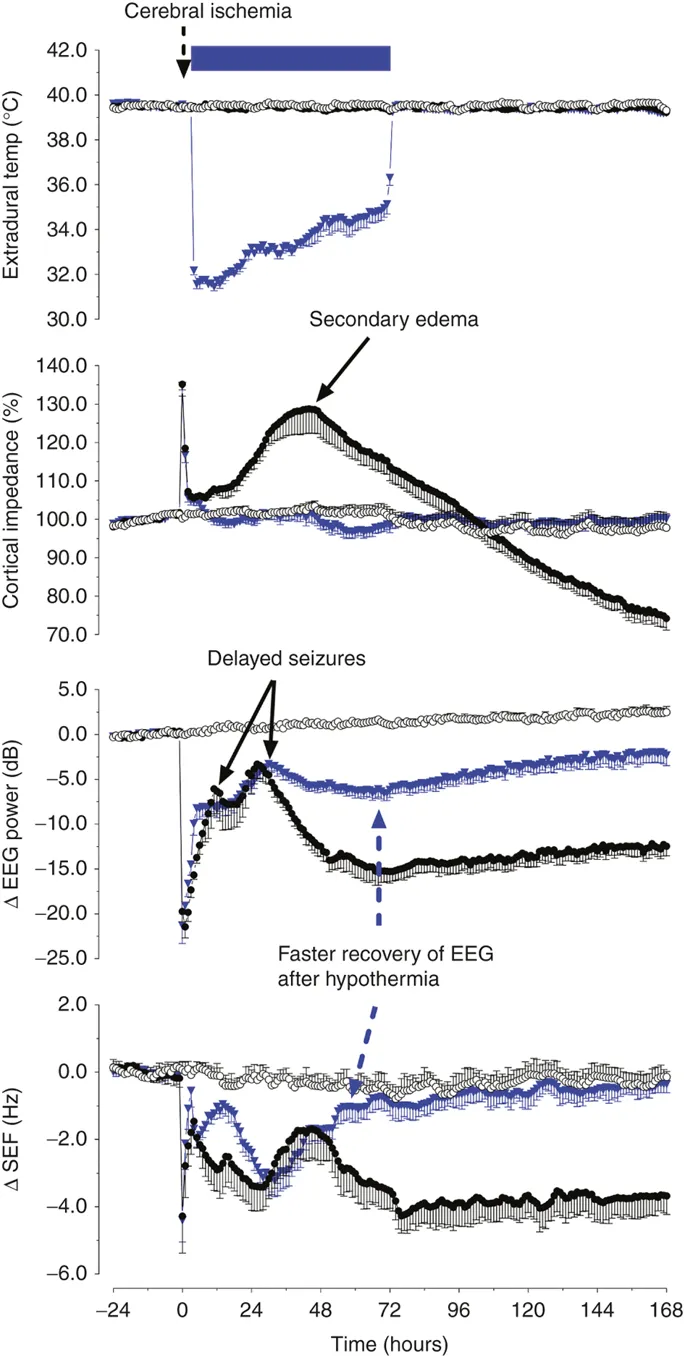 Brain Swells
7 days
Ask the Children
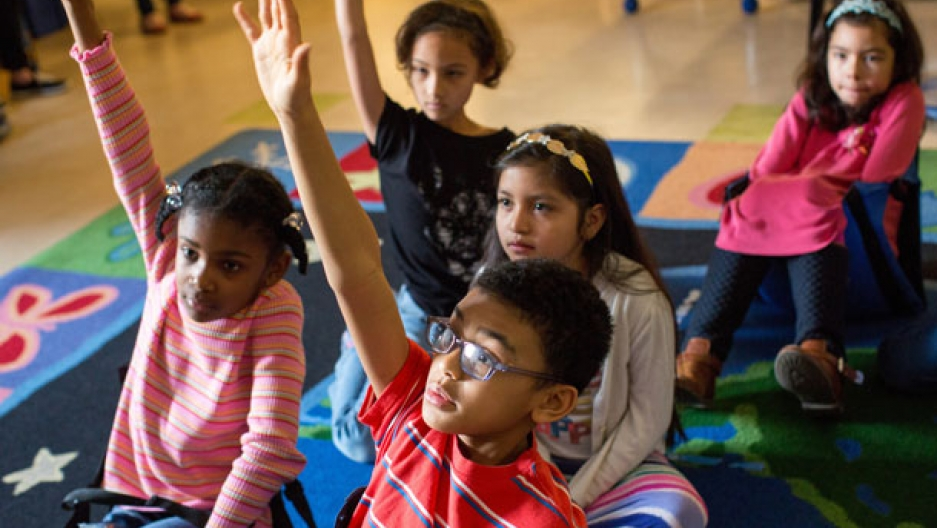 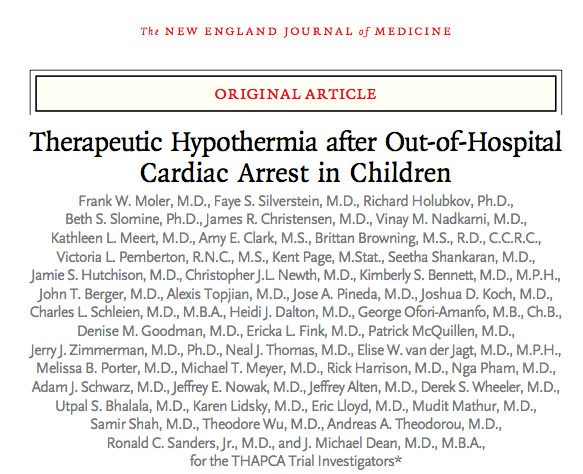 N=295
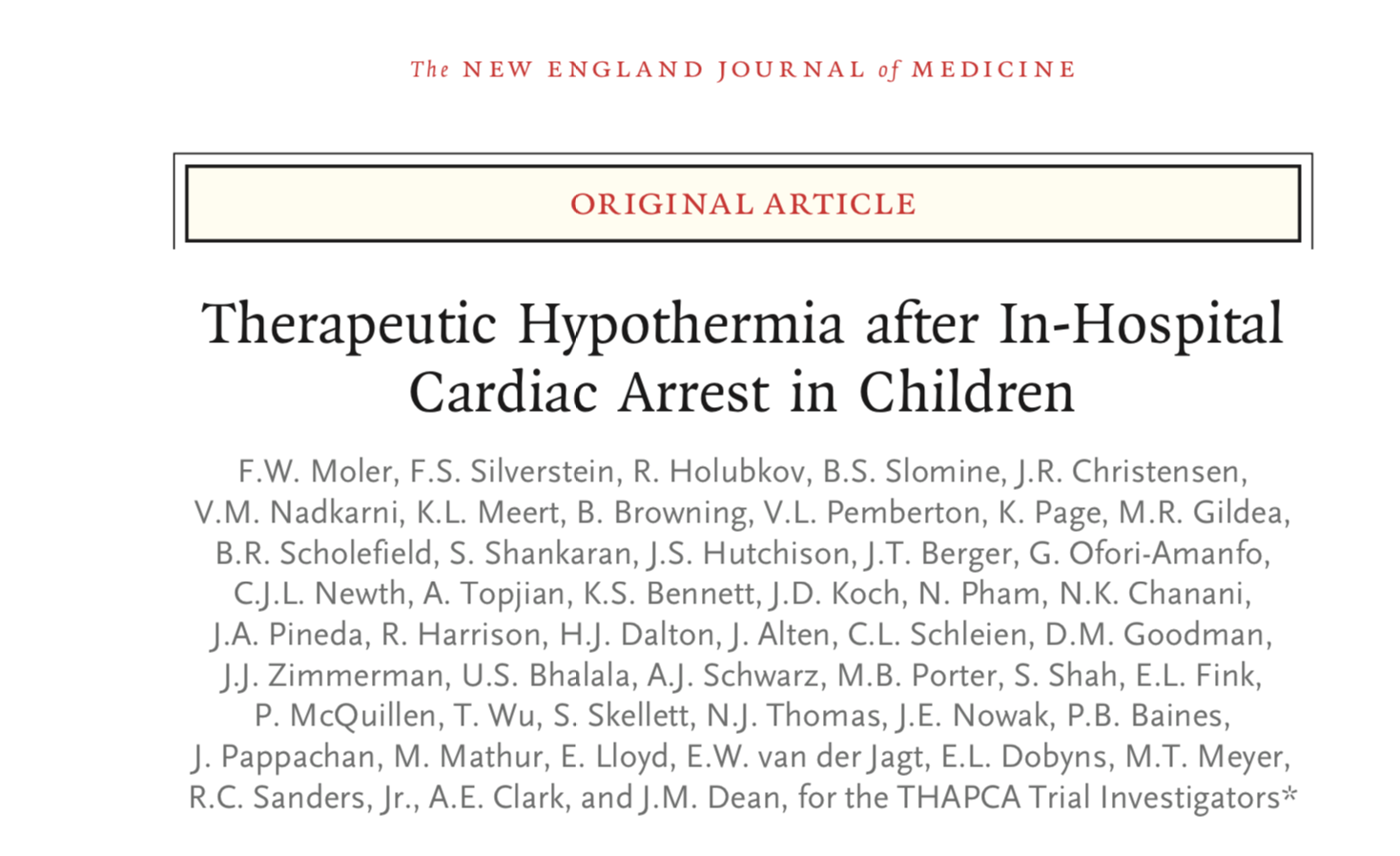 N=329
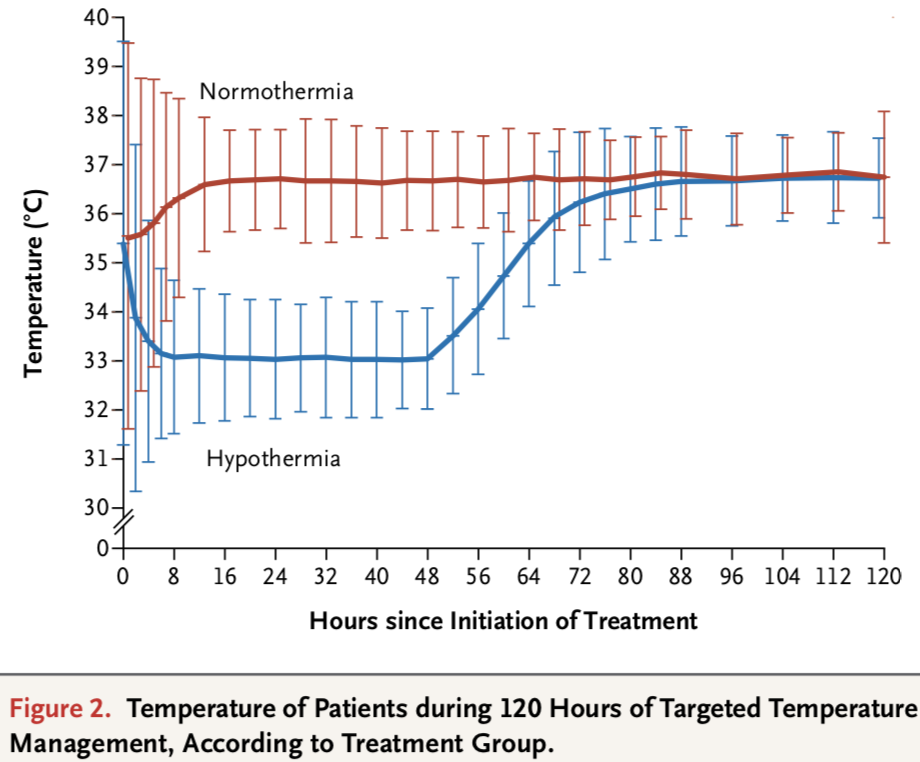 48 hours
THAPCA- OHCA
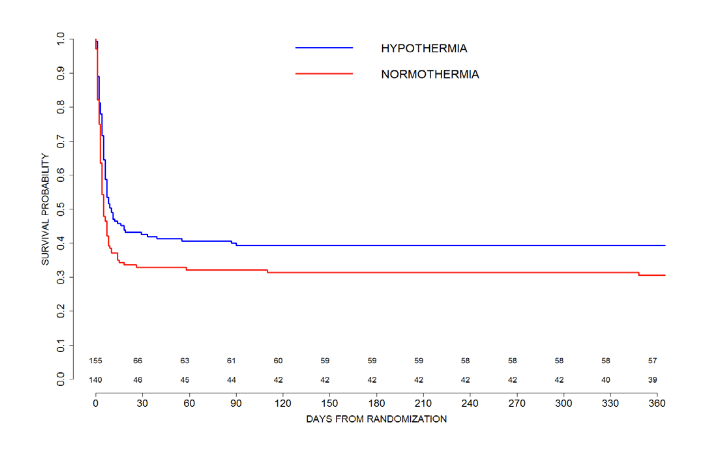 38% vs. 29%
THAPCA- IHCA
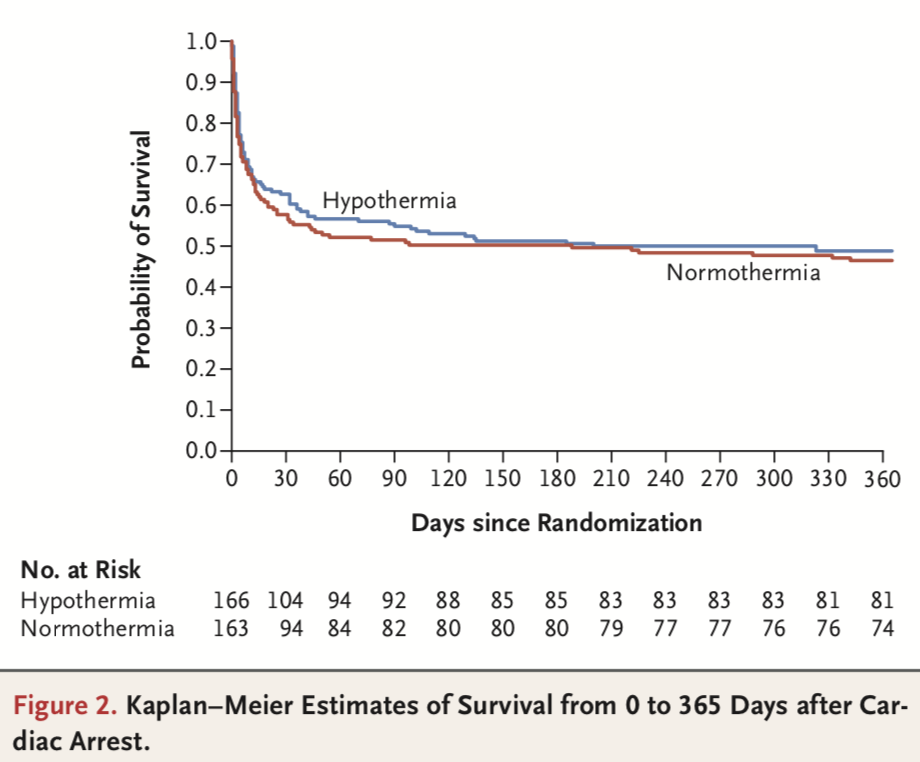 49% vs. 46%
THAPCA
Median (IQR) minutes from Arrest to CPR
OHCA: 3 (0-7)  vs. 2 (0-8)  
IHCA:  0 (0-0)  vs. 0 (0-0)


No Difference between 33ºC and 37ºC when no-flow time is near zero
Neonates:  >8 RCTs
Quality of Evidence: High
Total number of term neonates in trials: 1388
Ongoing studies:  combining treatments, selective head cooling
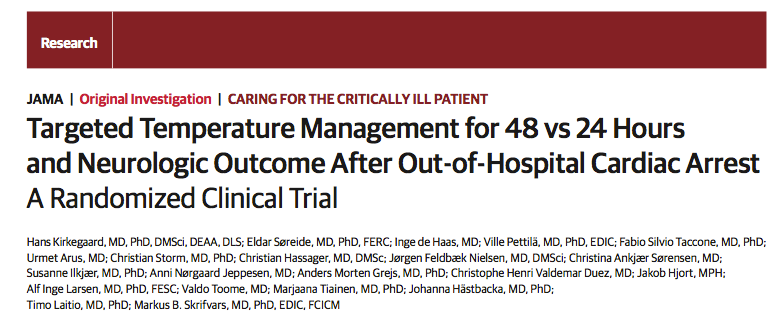 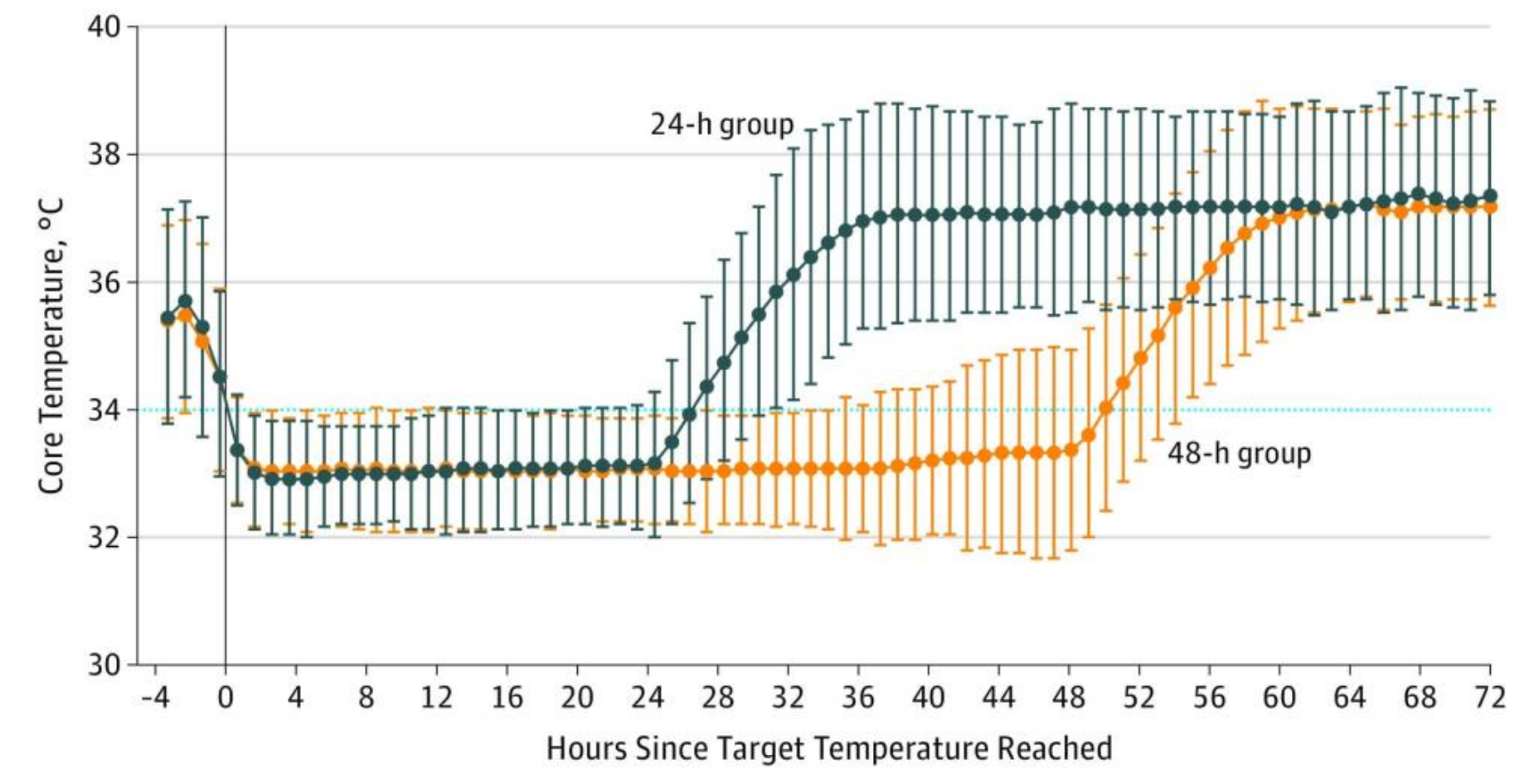 N=354
TTM for 48 vs. 24 Hours Kirkegaard 2017 JAMA 318: 341–350
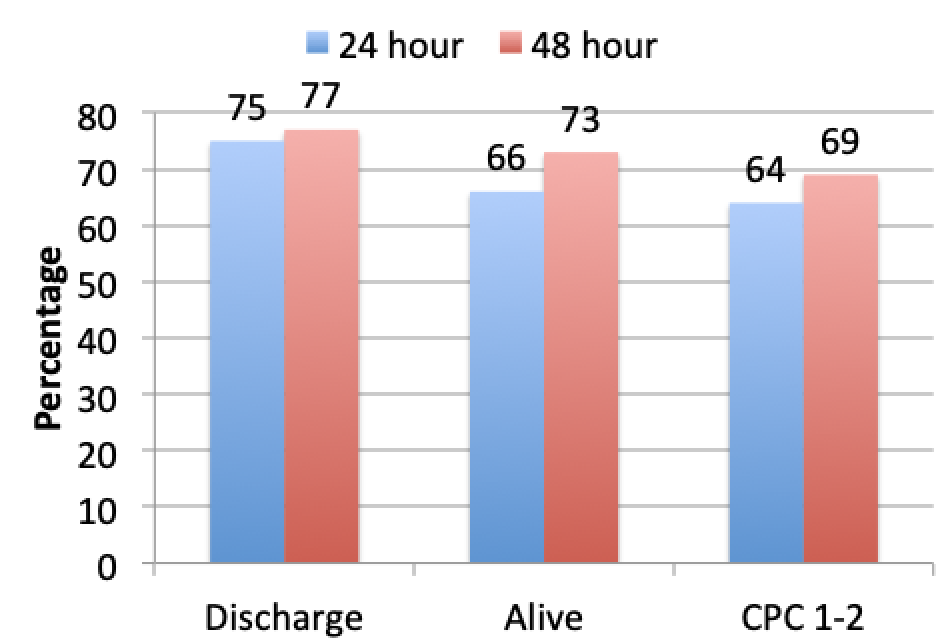 N=354
TTM for 48 vs. 24 Hours Kirkegaard 2017 JAMA 318: 341–350
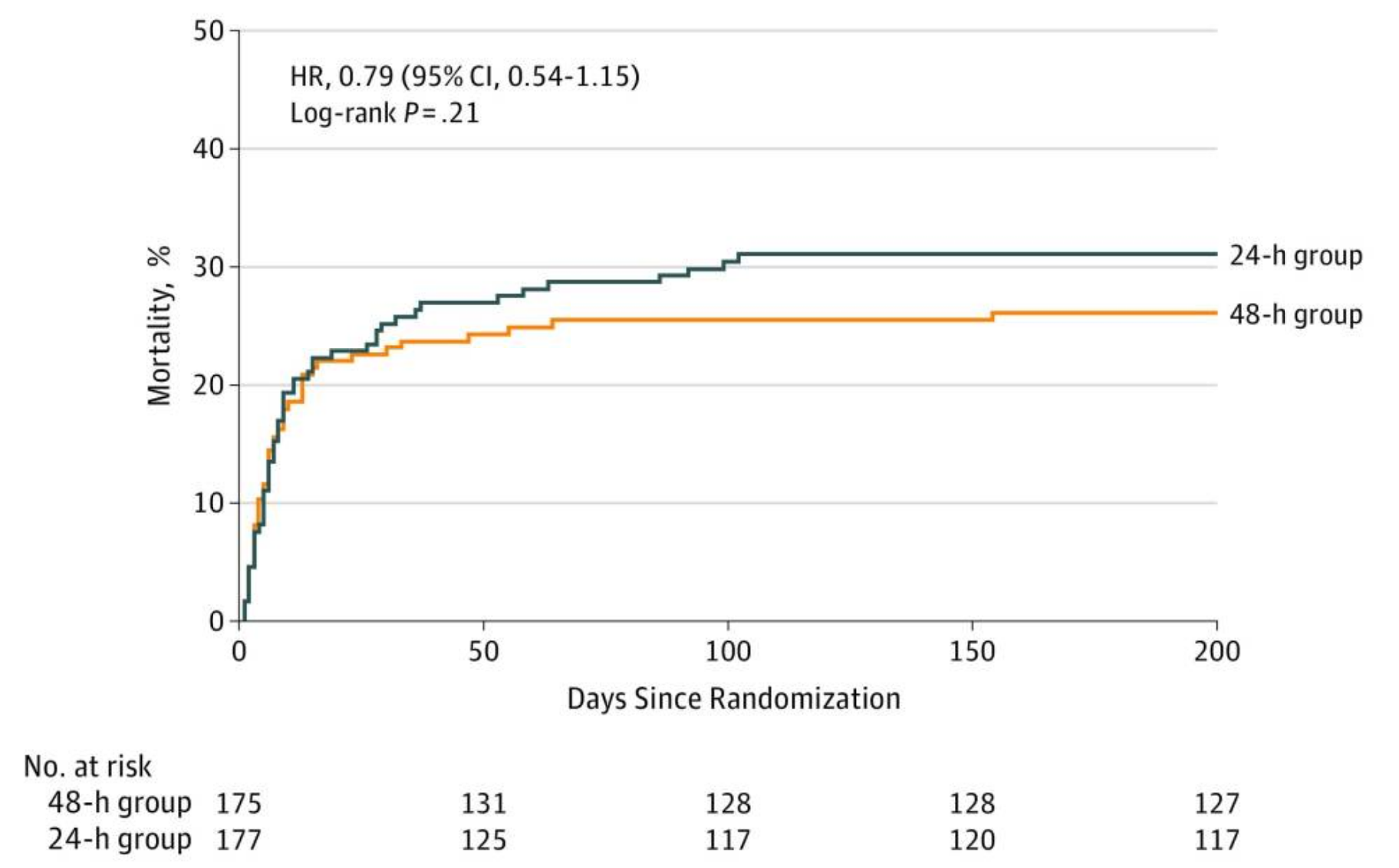 Mortality, %
Bayes x Kirkegaard
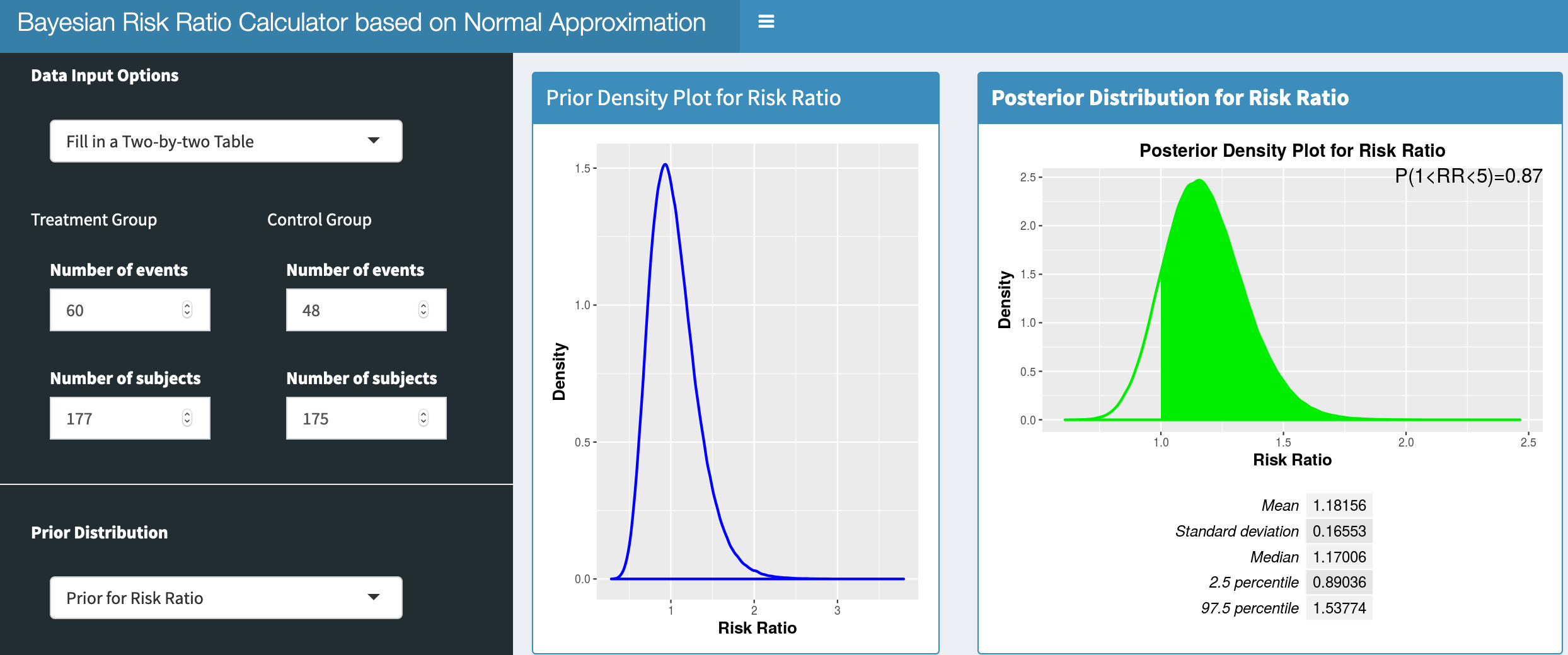 Posterior RR 1.18
Prior RR 1.0
Summary
TTM (32-36ºC) x 24 hrs in adults (2 RCT)
33ºC not superior to 36ºC for lightly injured (1 RCT)
33ºC is superior to 37ºC for more severe (1 RCT)
Very early hypothermia – mostly neutral (5 RCT)
TTM2 – results later this year (1 RCT)
Signal for 48 hrs better than 24 hrs (1 RCT)
Usual durations are 33ºC x 48 hrs in pediatrics
For pediatric OHCA favors 33ºC x 48 hrs (1 RCT)
For pediatric IHCA neutral for 33ºC x 48 hrs (1 RCT)
Usual durations are 33ºC x 72 hrs in neonates
For HIE in neonates, favors 33ºC x 72 hrs (8-10 RCT)
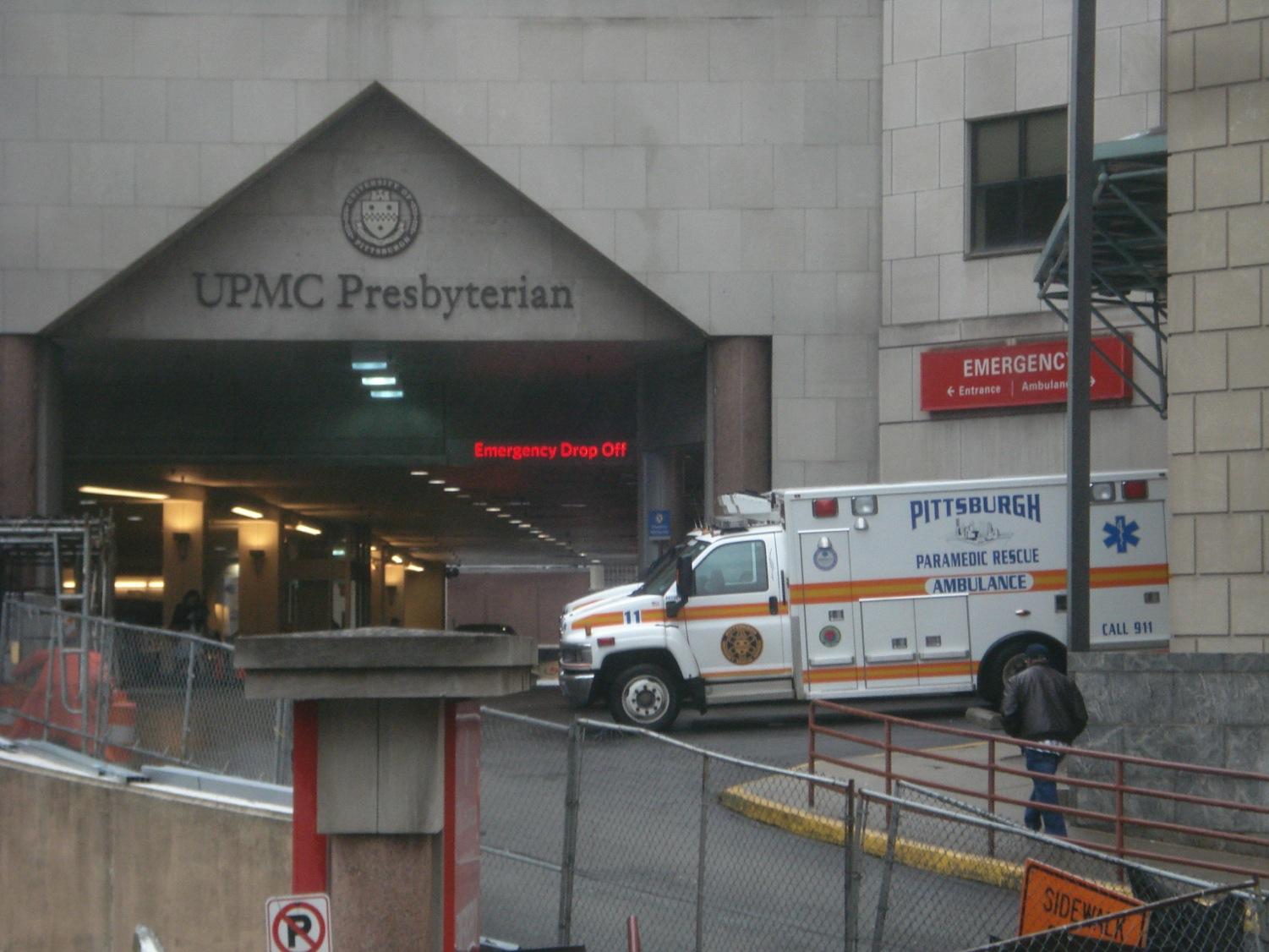